Reações Orgânicas
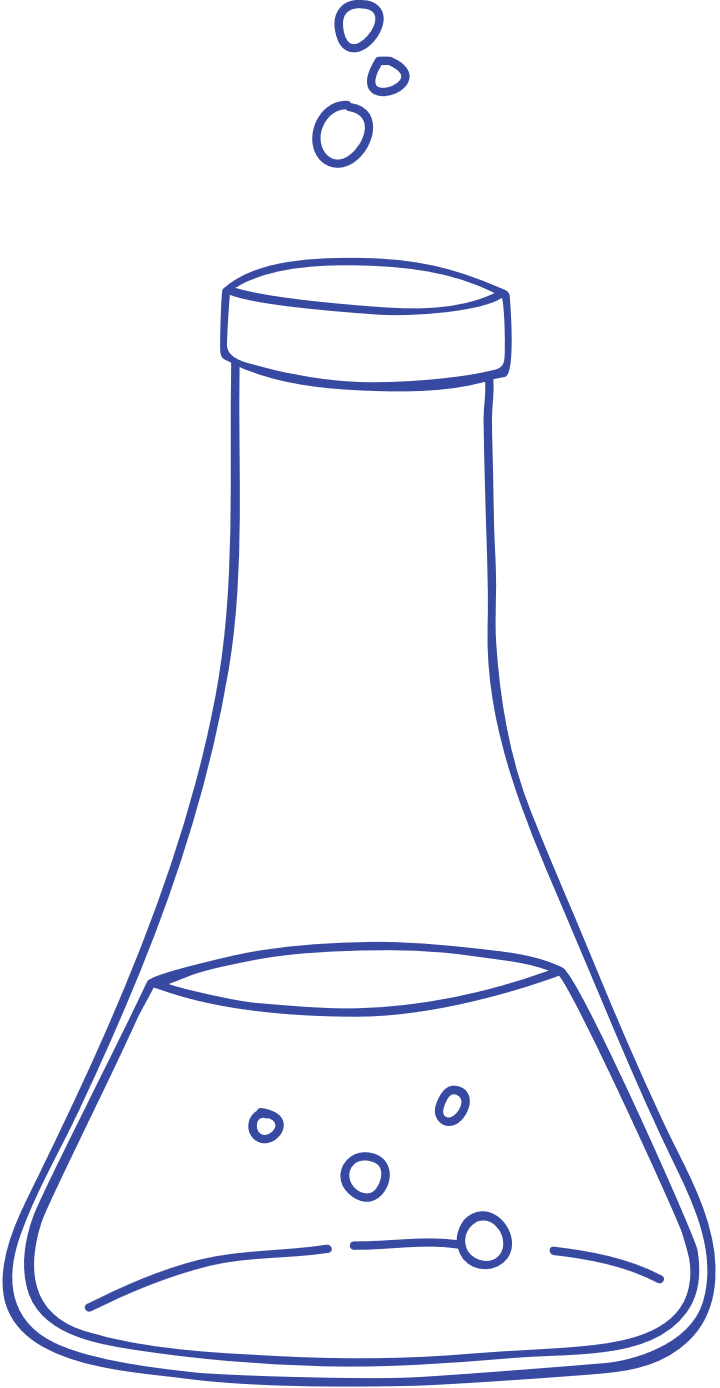 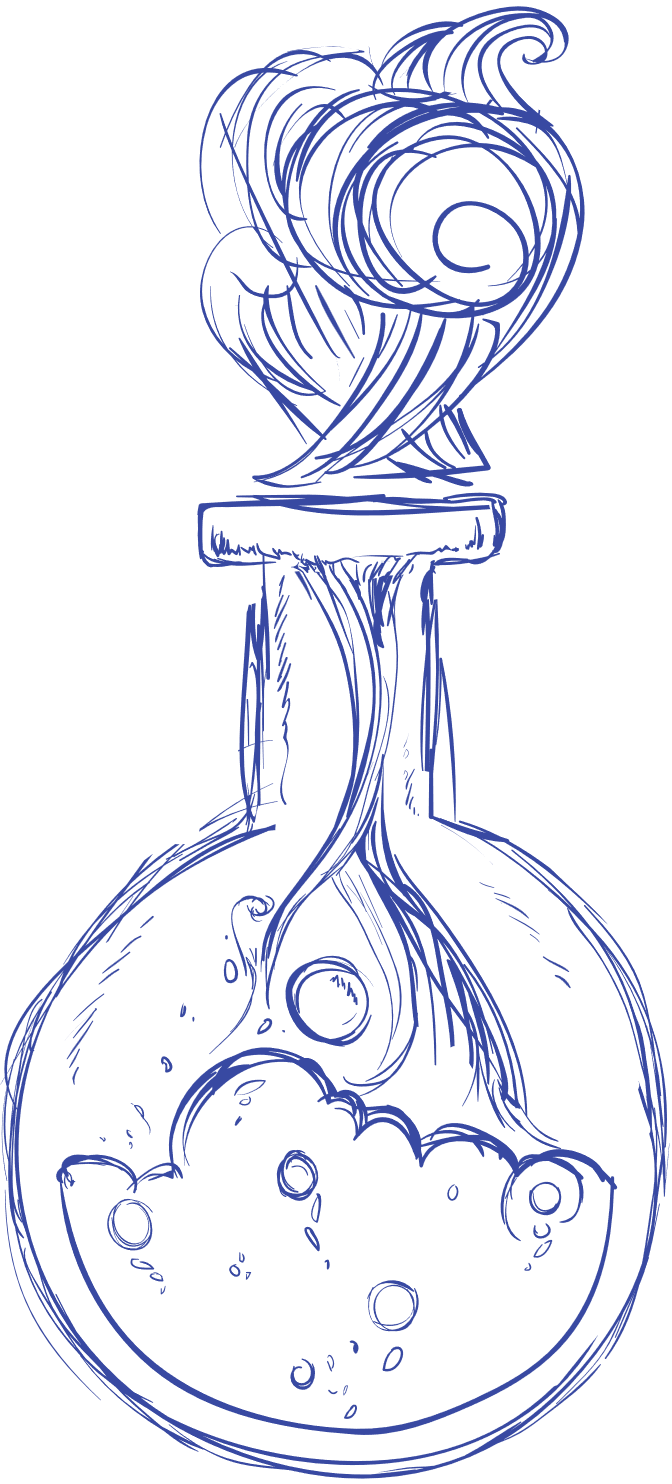 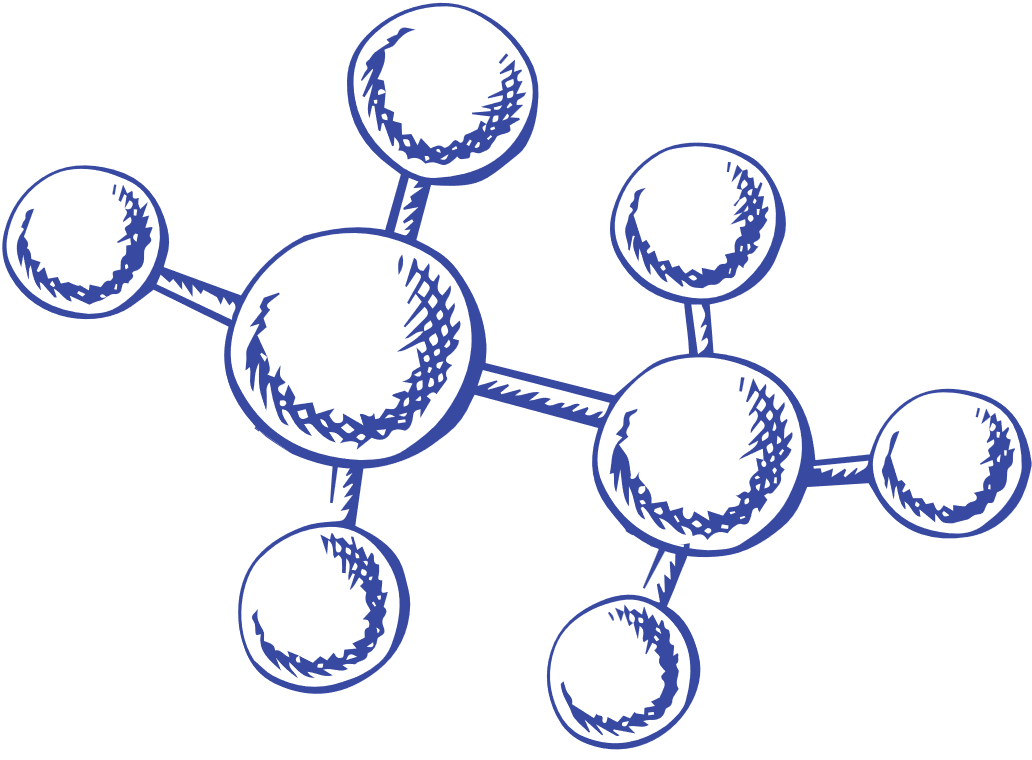 E SEUS MECANISMOS
Mecanismos de reação
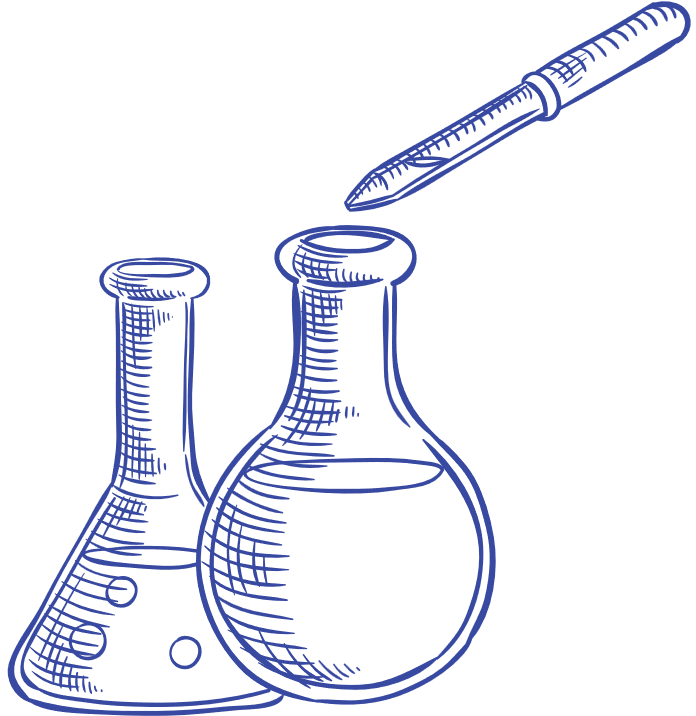 Descrição de eventos em nível molecular, quando reagentes se convertem em produtos.
Enquanto a reação química descreve O QUE ocorre, o mecanismo descreve COMO ocorre.
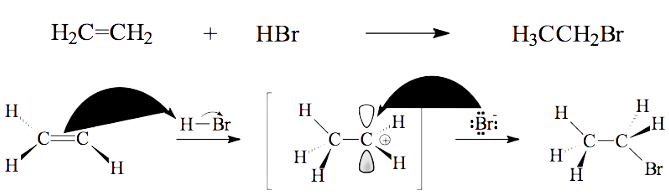 Significado
das setas
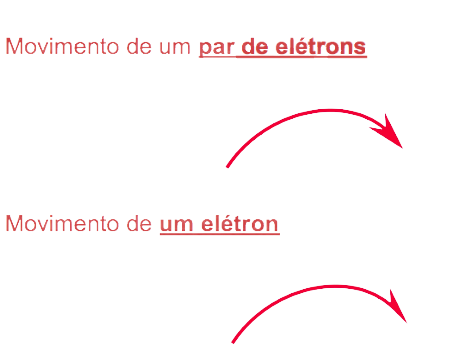 Por CONVENÇÃO:
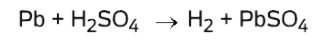 Significado
das setas em reações químicas
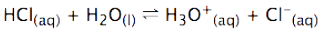 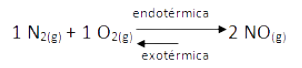 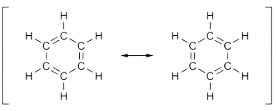 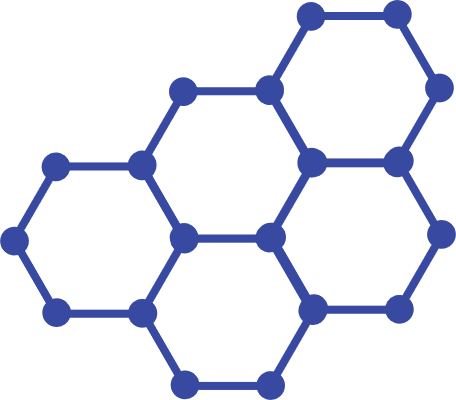 Tipos de clivagem
Clivagem homolítica - Homólise
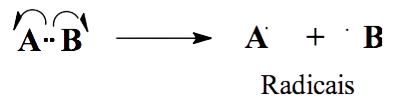 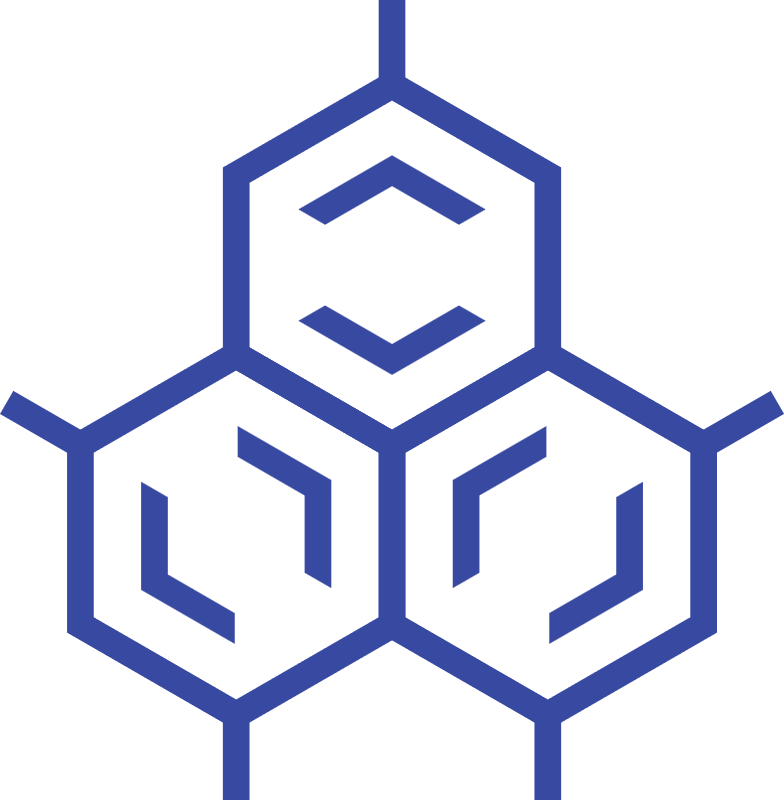 Clivagem heterolítica - Heterólise
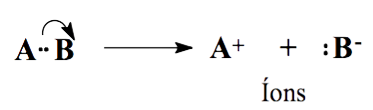 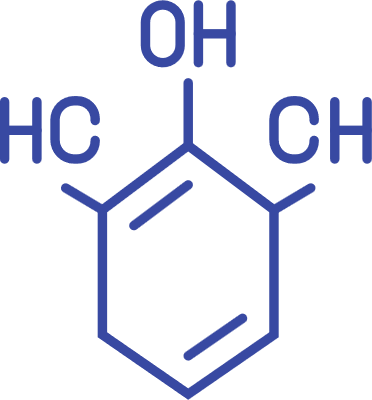 Intermediários de reação
Carbânion - Geometria piramidal - sp3
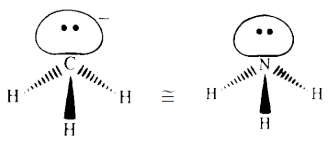 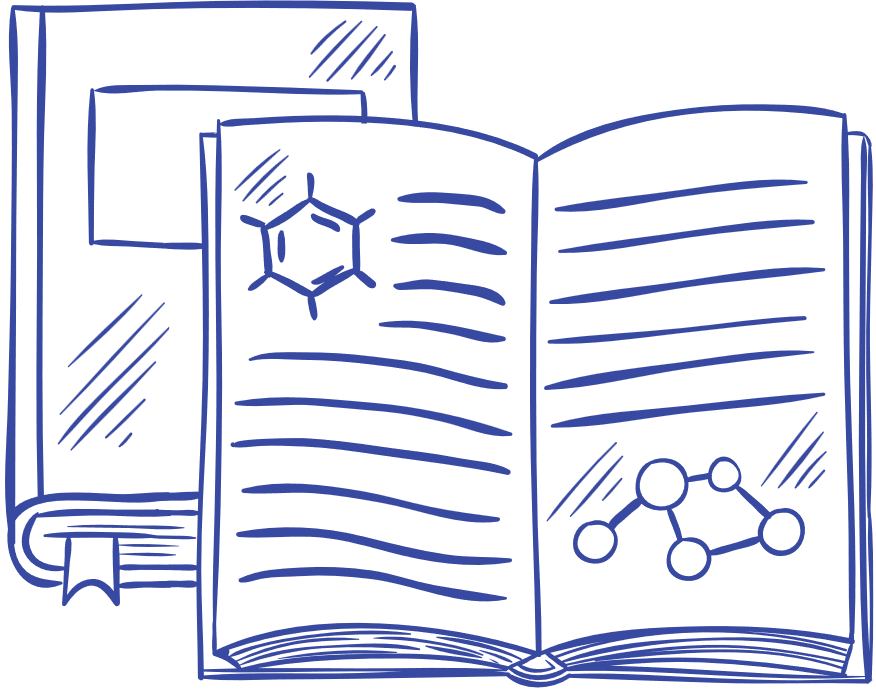 Carbocátion - Geometria trigonal plana - sp2
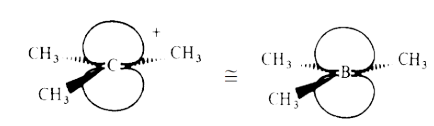 Sítios de reação em moléculas orgânicas
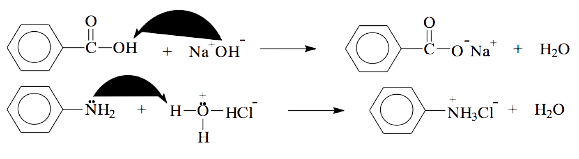 Sítios ácidos e básicos
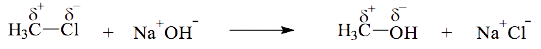 Ligações polares
Os átomos de carbono que são deficientes em elétrons devido à polaridade da ligação, mas que não são carbocátions, podem ser eletrófilos também.
Eletrófilos
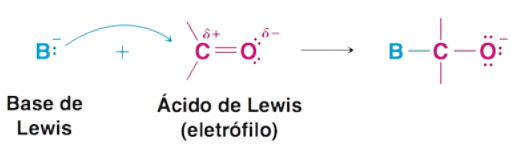 Os carbânions são bases de Lewis, ou seja, procuram um próton ou algum outro centro positivo para o qual eles possam doar o seu par de elétrons e, dessa maneira, neutralizar a sua carga negativa.
Nucleófilos
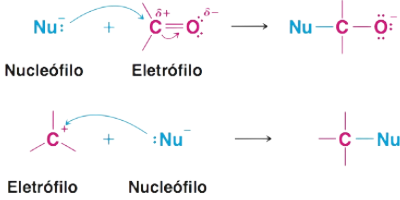 Uma vez que os carbocátions são reagentes que
procuram elétrons (eletrófilos), todos os ácidos de Lewis são eletrófilos.
Eletrófilos e Nucleófilos
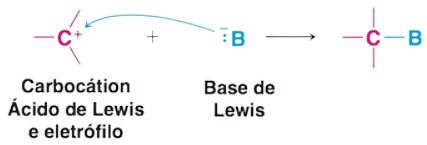 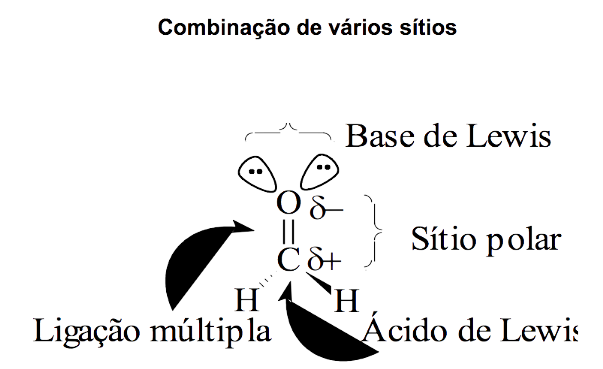 Carbonila
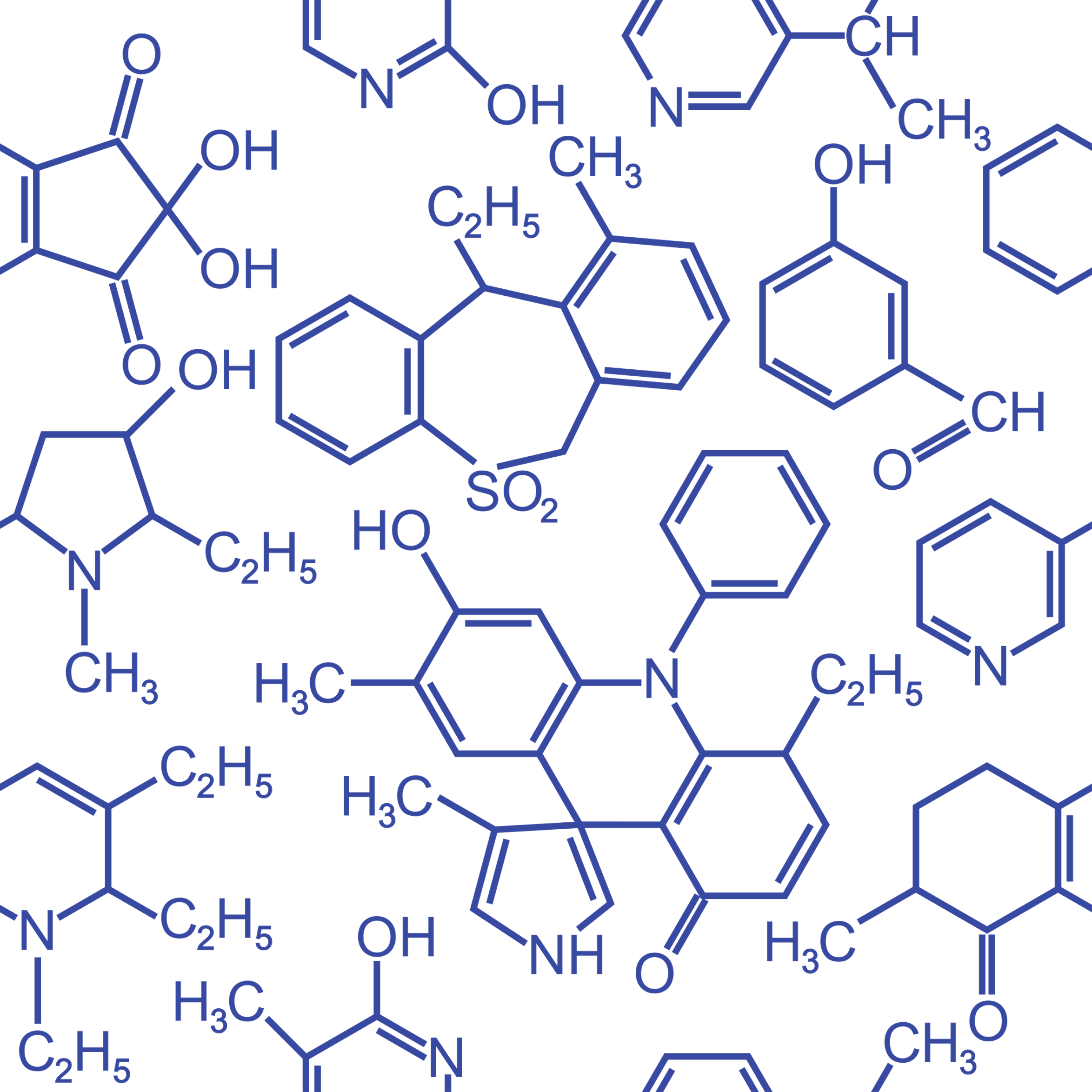 Quais os tipos de reações existentes?
Substituição
Adição
Eliminação
Arranjo
Tipos de Reações Orgânicas
SUBSTITUIÇÃO:
Características de compostos saturados: alcanos, haletos de alquila e compostos aromáticos (mesmo eles sendo insaturados).
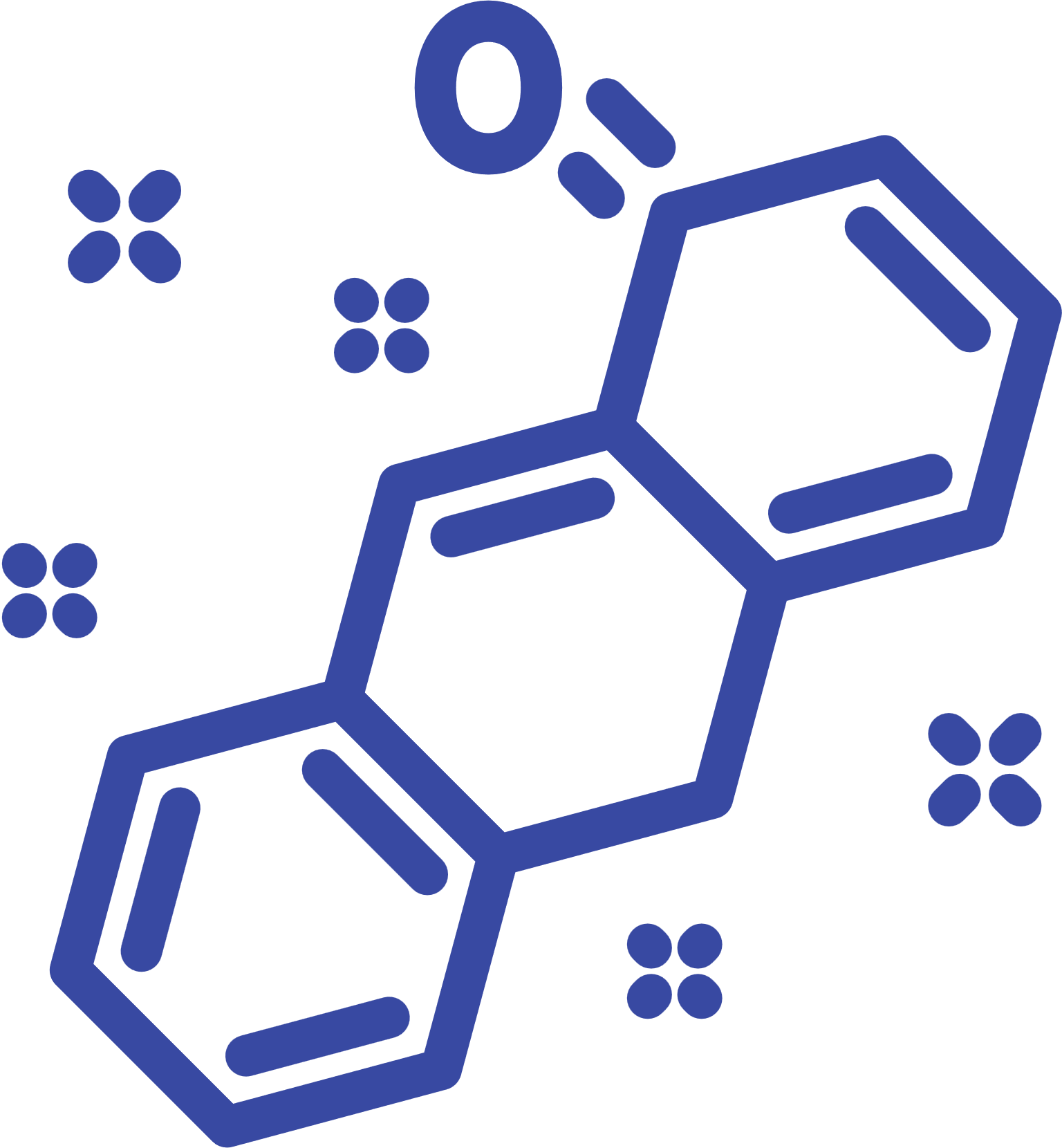 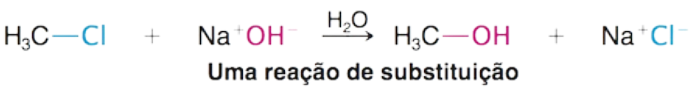 Tipos de Reações Orgânicas
ADIÇÃO:
Características de compostos com ligações múltiplas.
Todas as partes dos reagentes adicionados aparecem no produto.
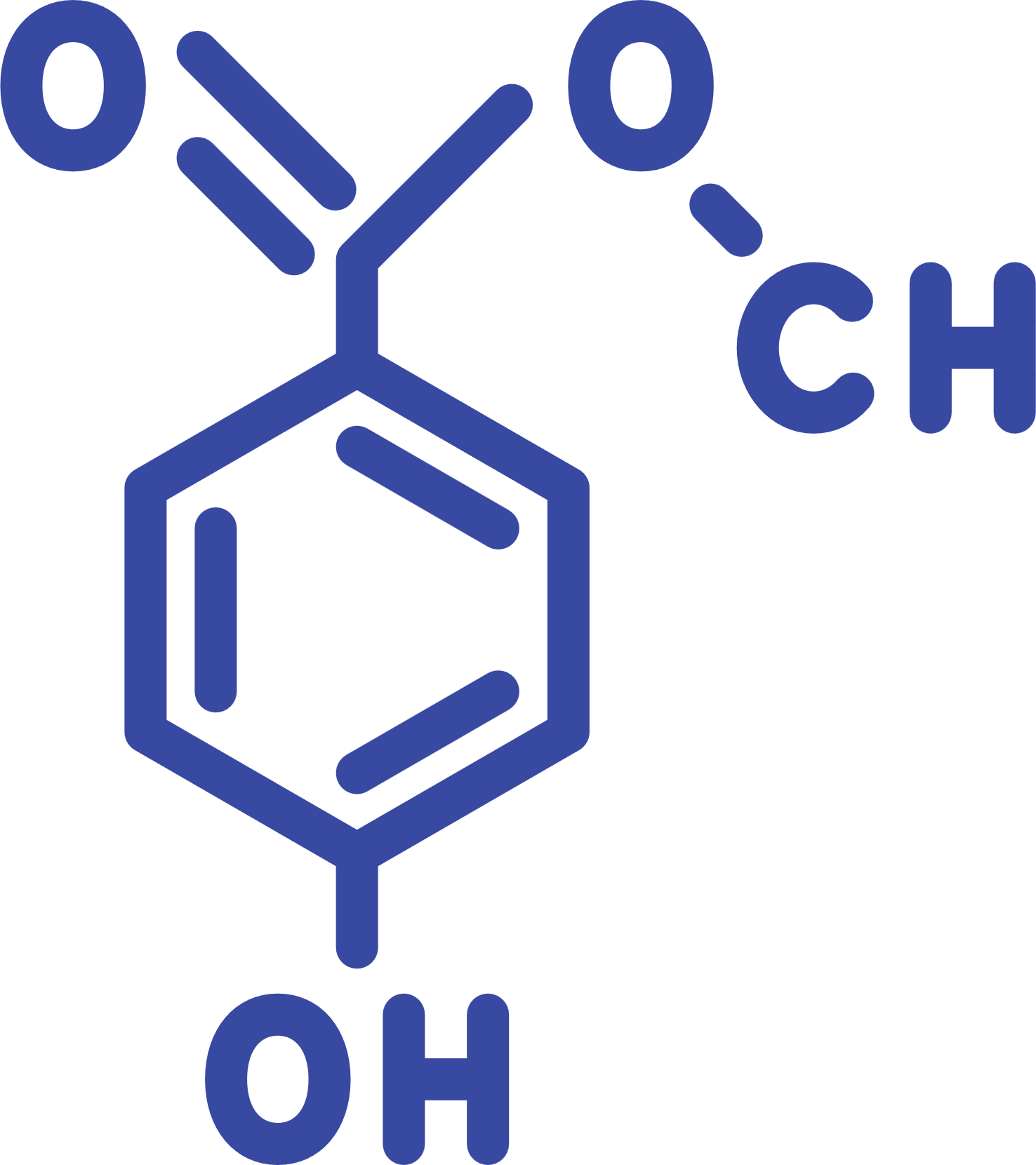 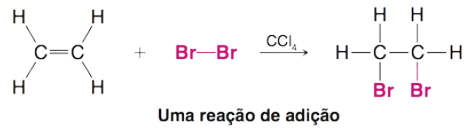 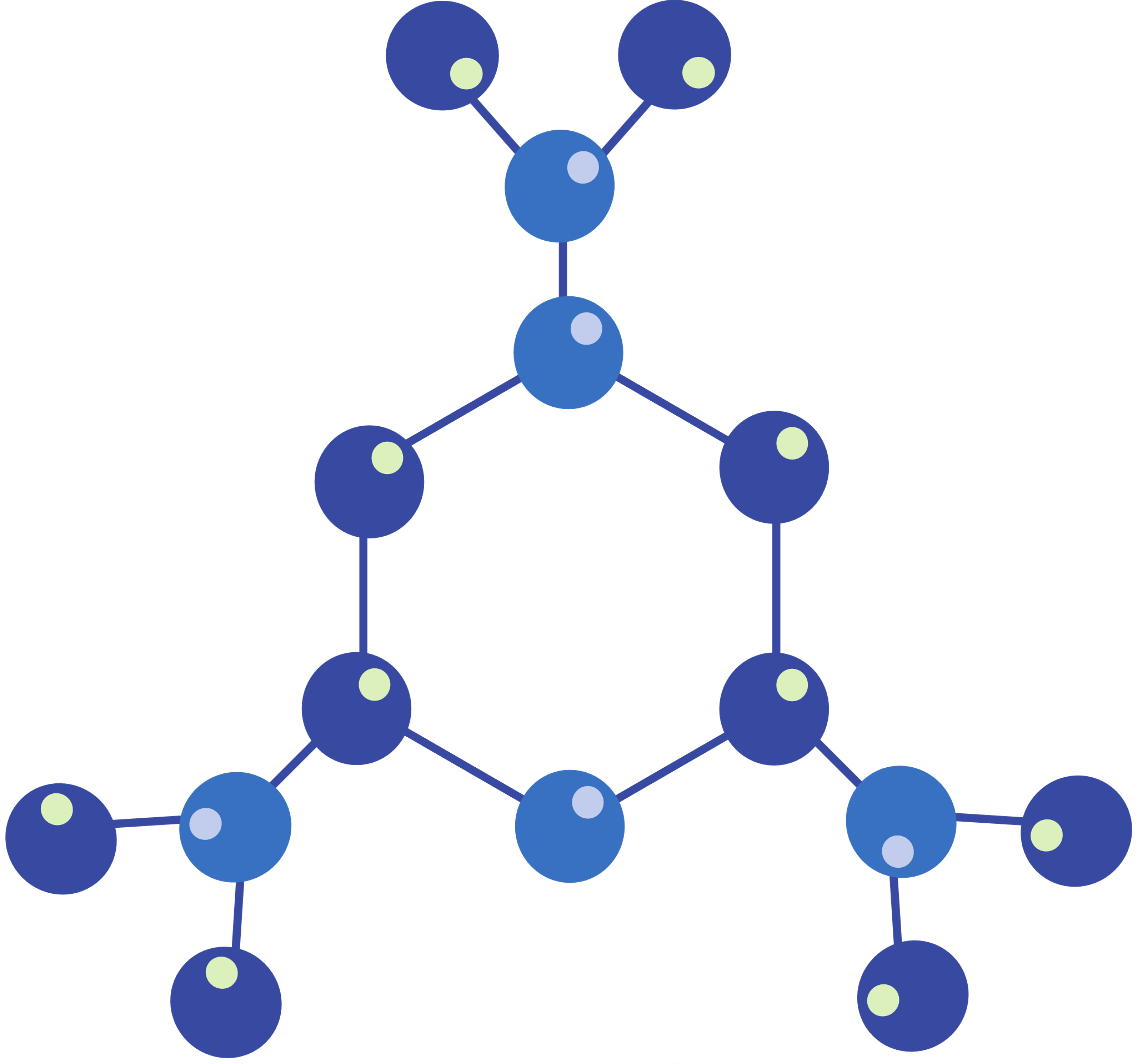 Tipos de Reações Orgânicas
ELIMINAÇÃO:
É o oposto da adição. Em uma eliminação, uma molécula perde os elementos
de outra molécula pequena e fornecem um método para a preparação de compostos com ligações duplas e triplas.
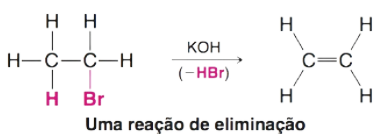 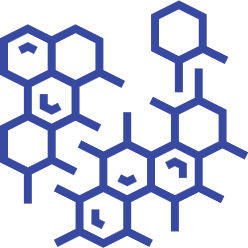 Tipos de Reações Orgânicas
REARRANJO:
Uma molécula sofre uma reorganização de suas partes substituintes.
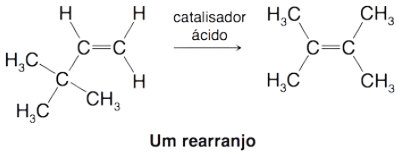 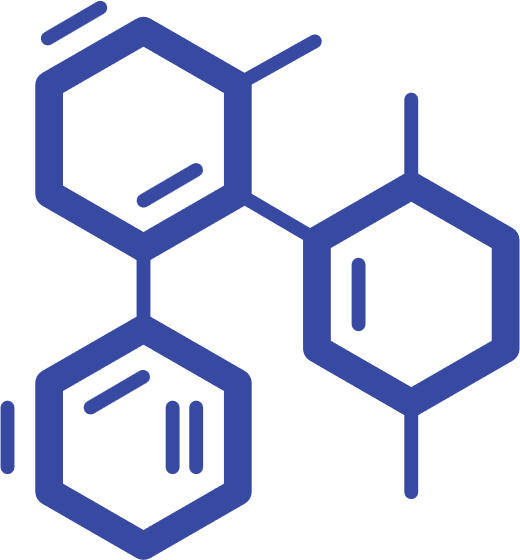 O que é uma Reação Unimolecular?
O que é uma Reação Bimolecular?
É a reação em que somente uma espécie (molécula ou íon) está envolvida no estado de transição da etapa determinante da velocidade (etapa lenta).
É a reação em que duas espécie (molécula ou íon) estão envolvidas no estado de transição da etapa determinante da velocidade (etapa lenta).
Tipos de Mecanismos de Reações de Substituição Nucleofílica
Reação Bimolecular
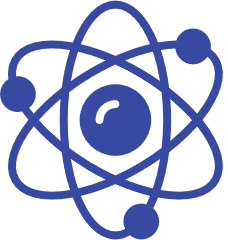 Exemplo de reação do tipo          :
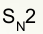 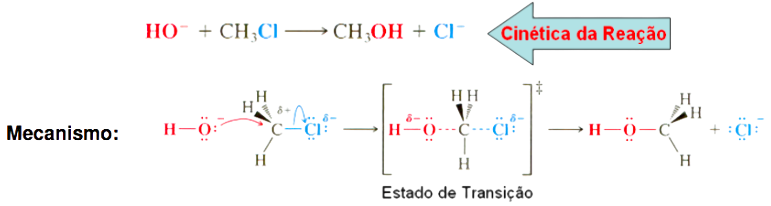 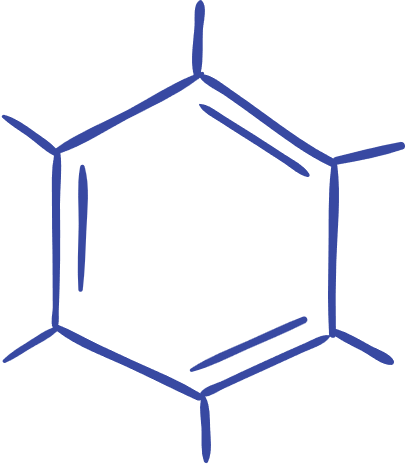 Reação Bimolecular
Velocidade relativa das reações          para alguns haletos de alquila:
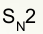 V = K [Haleto de Alquila] . [Nucleófilo]
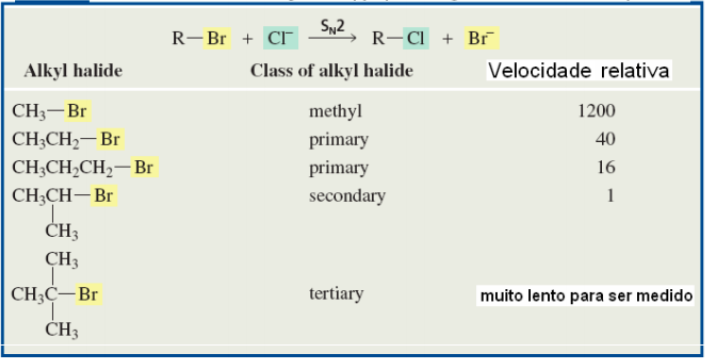 Reação Bimolecular
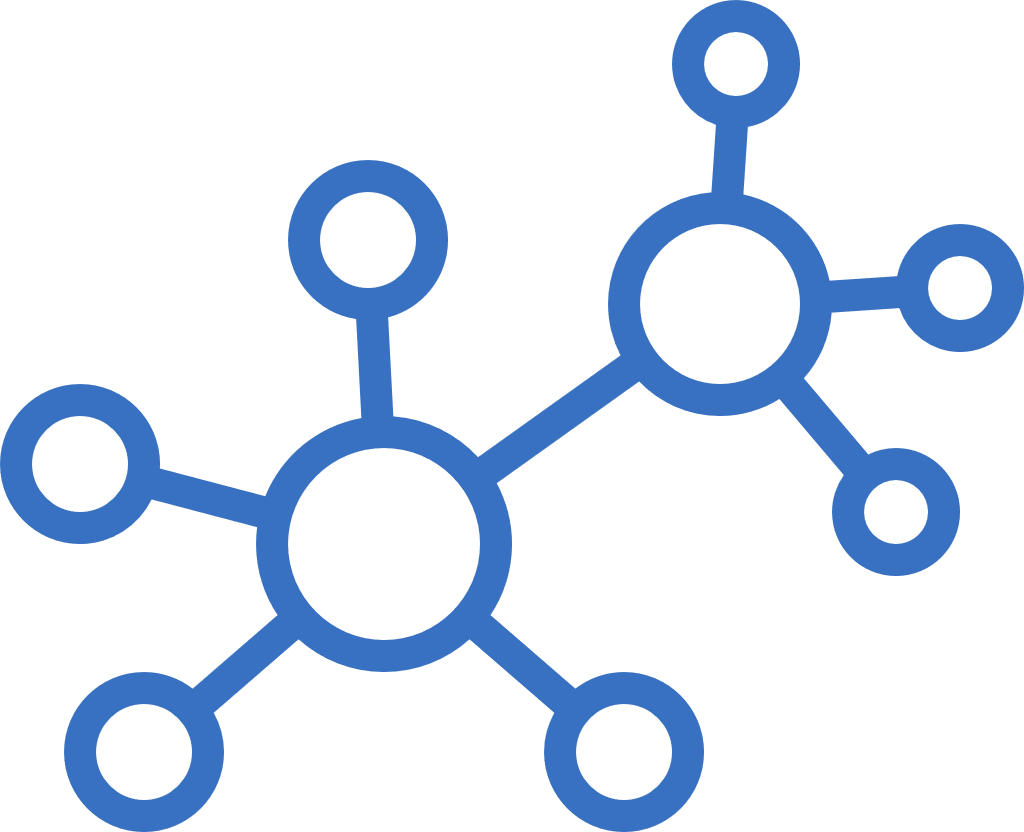 Reações do tipo          promovem a inversão de configuração:
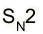 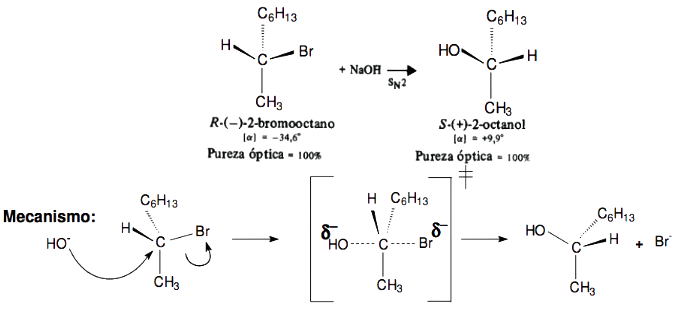 Mecanismo de Reação do tipo SN1
Depende da estabilidade do Carbocátion, mas independe do Nucleófilo
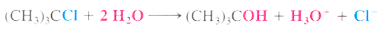 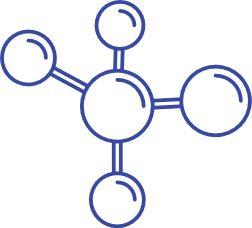 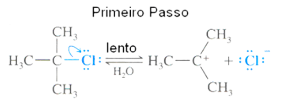 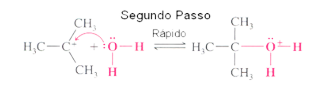 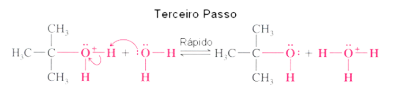 V = k[Haleto de alquila]
Qual a justificativa para a ordem?
Ordem da estabilidade
Efeito indutivo : dispersão da carga positiva
Efeito hiperconjugação
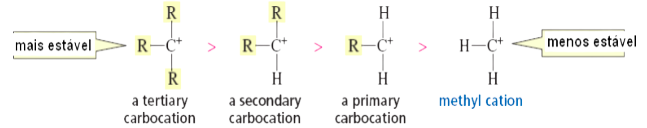 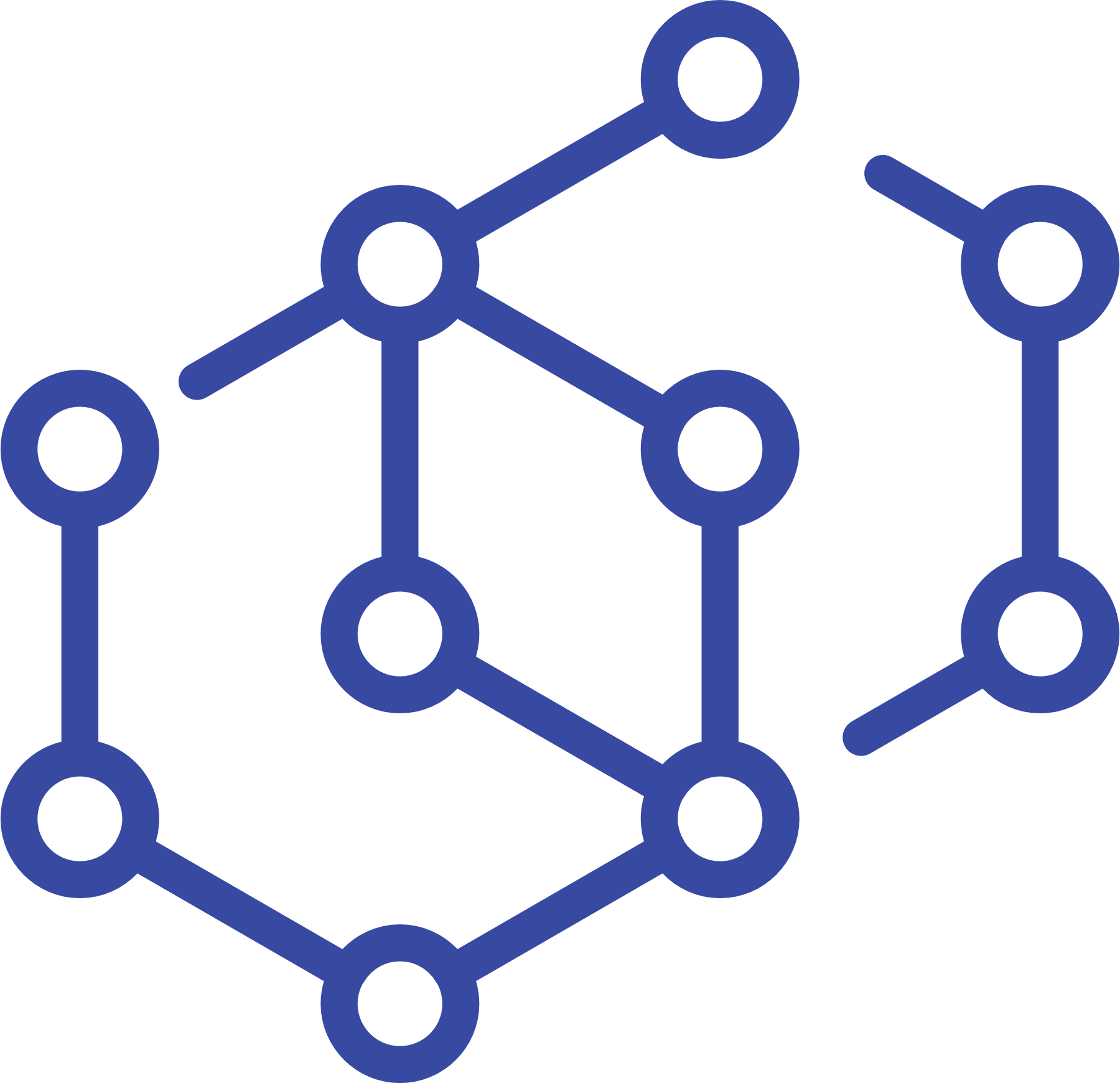 Estabilidade de Carbocátions
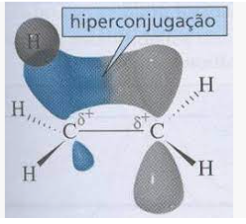 deslocalização através de ligações σ para orbitais vazios
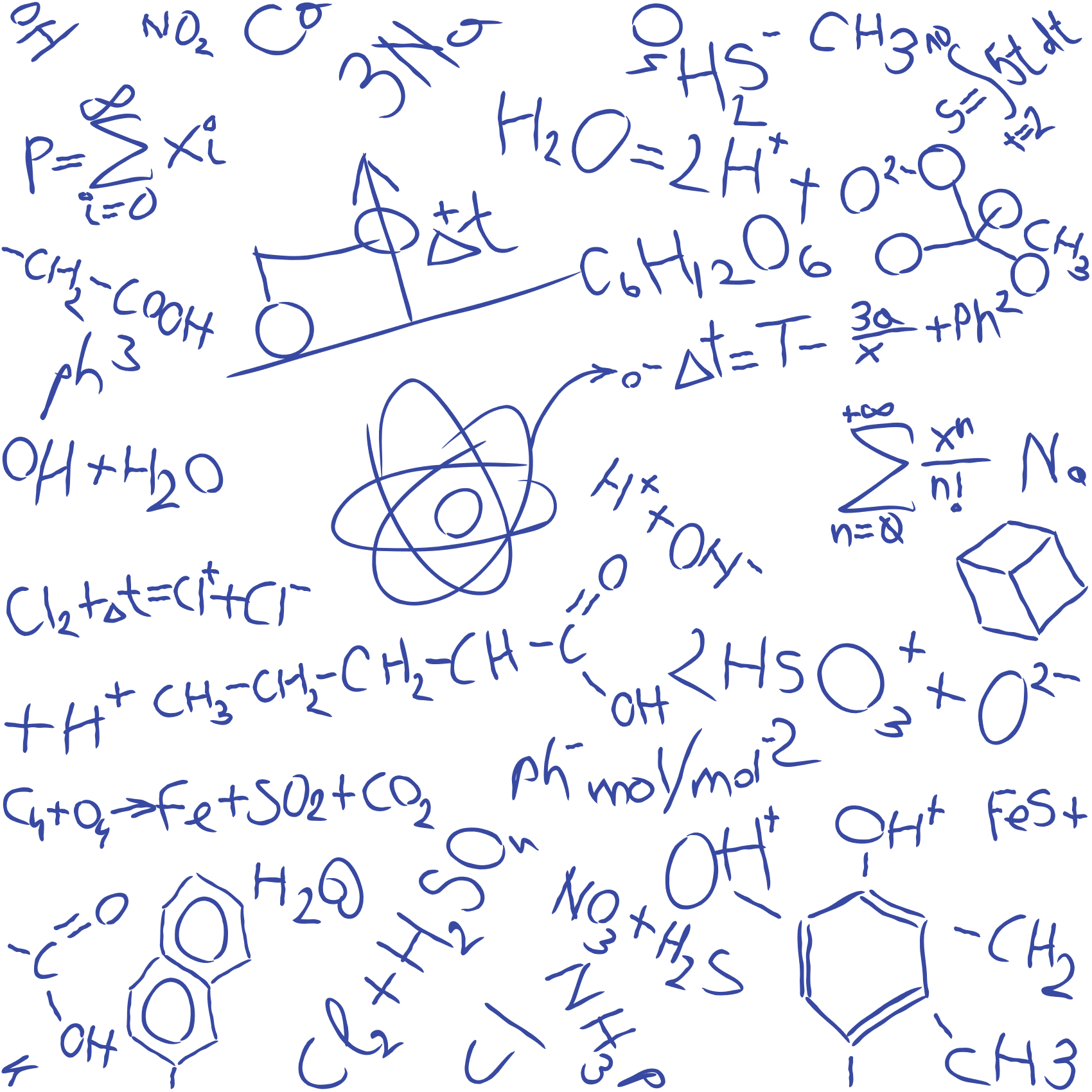 Reações do tipo SN1 e SN2
SN2 > substrato influencia no impedimento esteroquímico no estado de transição;
SN1 > substrato influencia na estabilidade do carbocátion

Em suma:
- Metila e substratos primários favorecem SN2.
- Substratos terciários favorecem SN1.
- Substratos secundários e alílicos e benzílicos podem reagir por meio de qualquer um dos mecanismos.
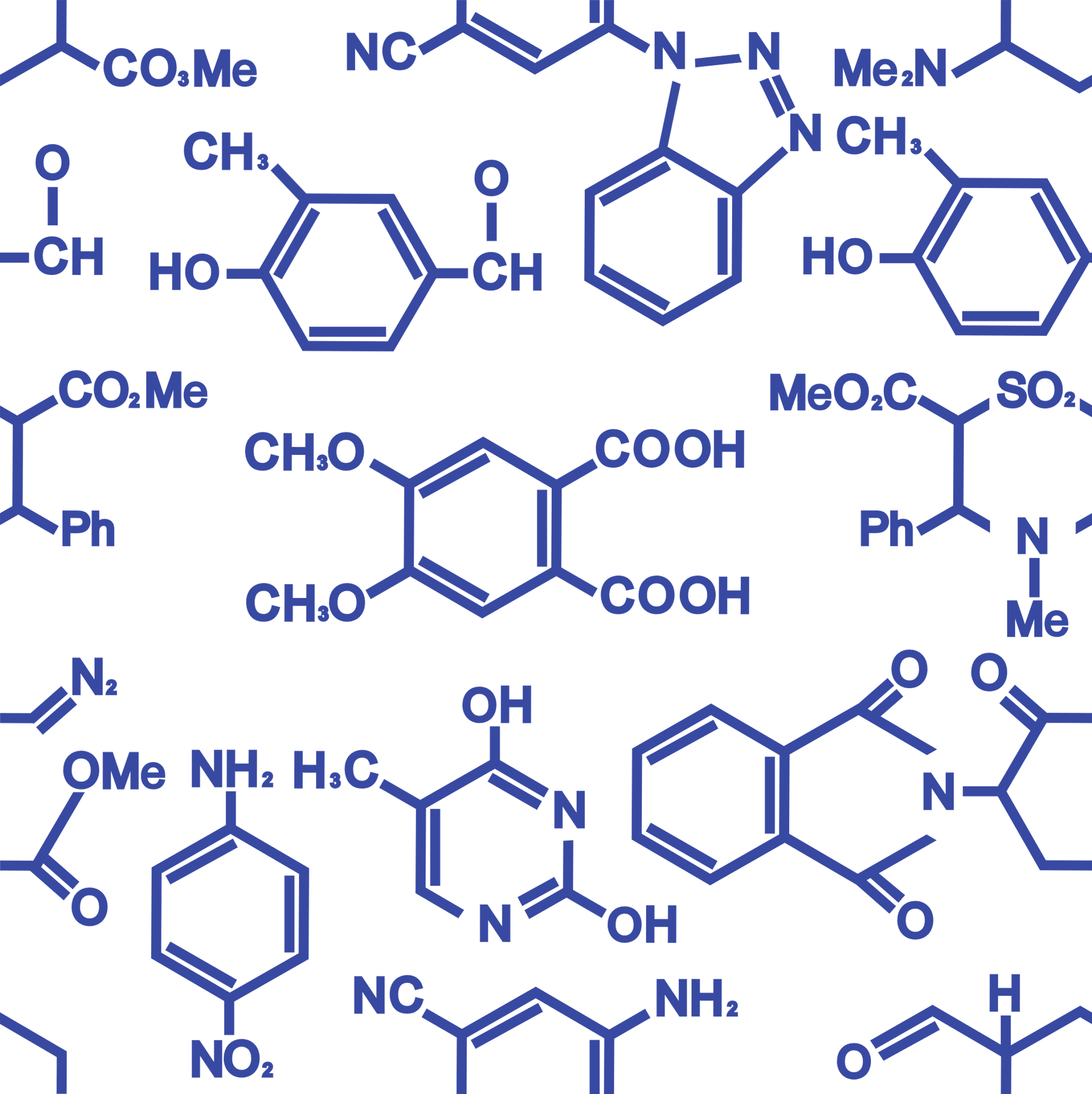 Reações do tipo SN1 e SN2
Em resumo, o nucleófilo tem o seguinte efeito sobre a concorrência entre os SN1 e SN2:
- Um nucleófilo forte favorece SN2
- Um nucleófilo fraco desfavorece SN2 (e, assim, permite que SN1 compita com sucesso)
Portanto, devemos identificar nucleófilos fortes e fracos.
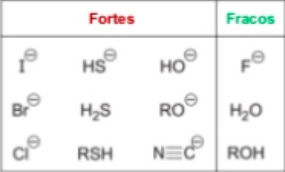 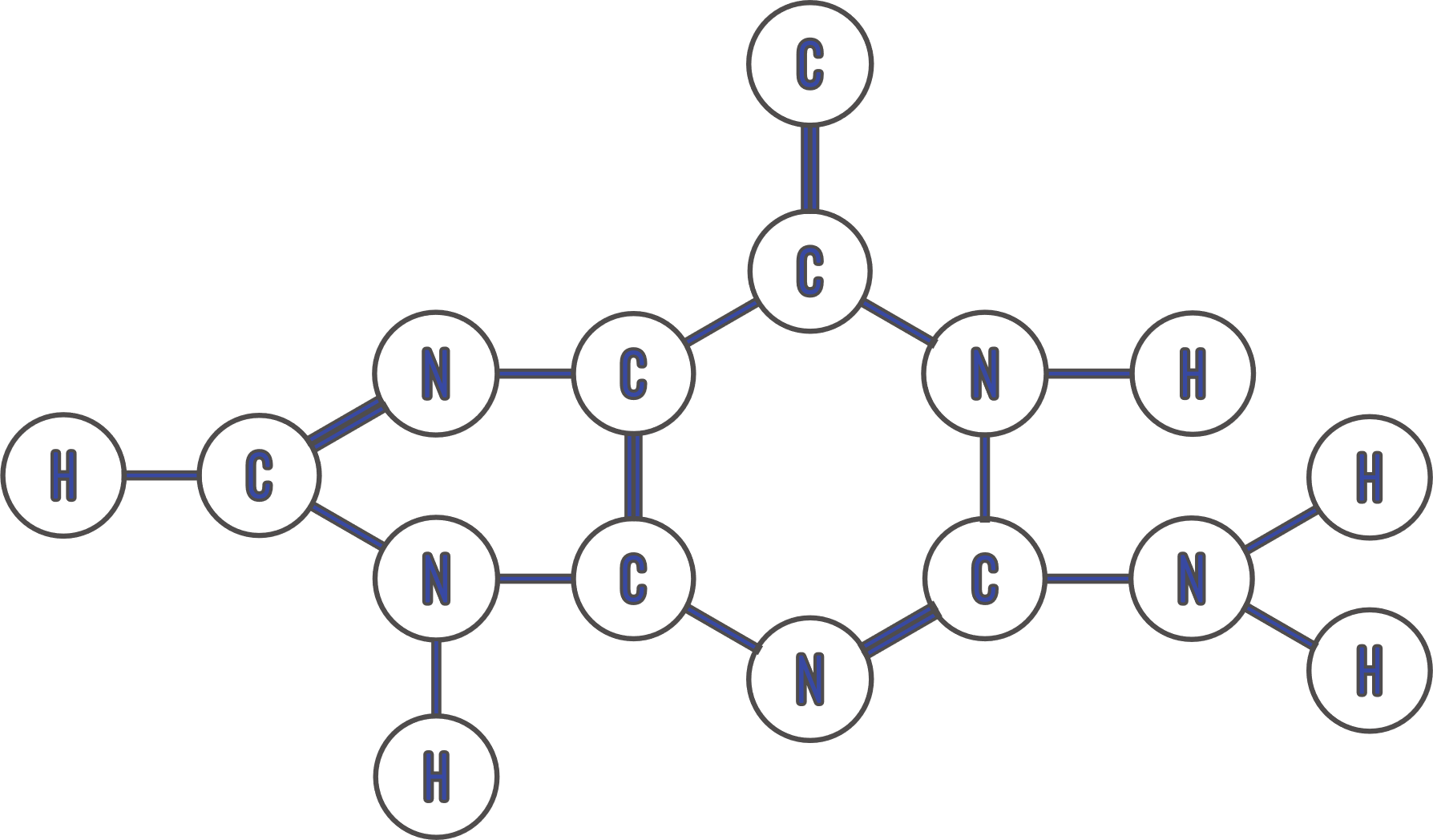 Reações do tipo SN1 e SN2
Os grupos abandonadores mais utilizados são:
    - Os halogenetos;
    - Os íons sulfonato
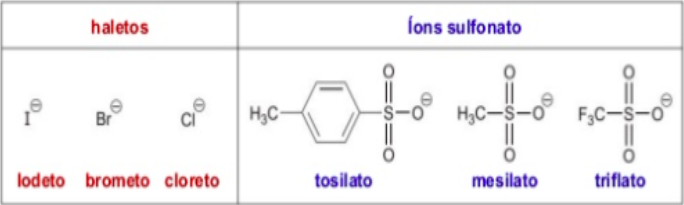 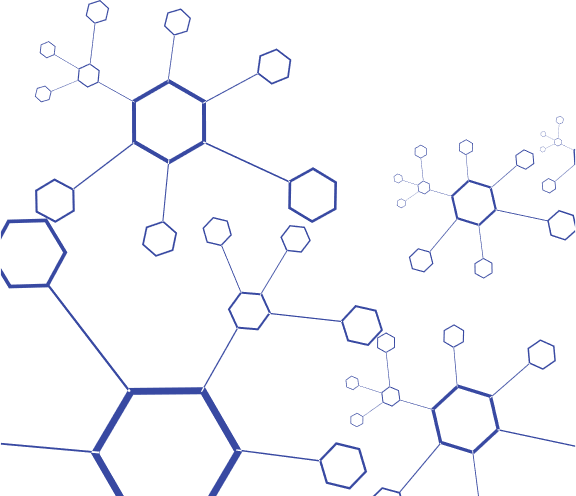 Reação de Adição
Reatividade do grupo carbonila, mecanismo de adição:
Regiões de ataque em aldeídos e cetonas:
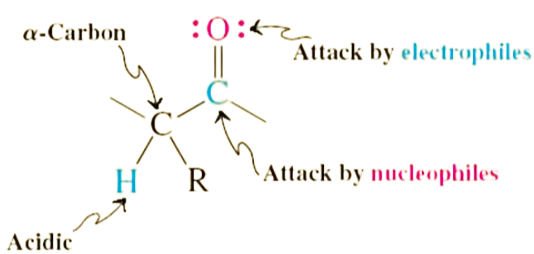 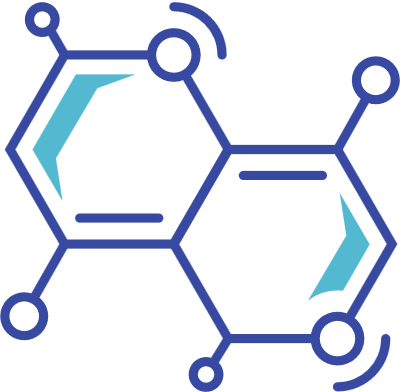 Acidez do Hidrogênio Alfa
O hidrogênio recebe a mesma designação do carbono ao qual está ligado.
Bases fortes podem remover hidrogênios alfa para formar os íons enolato.
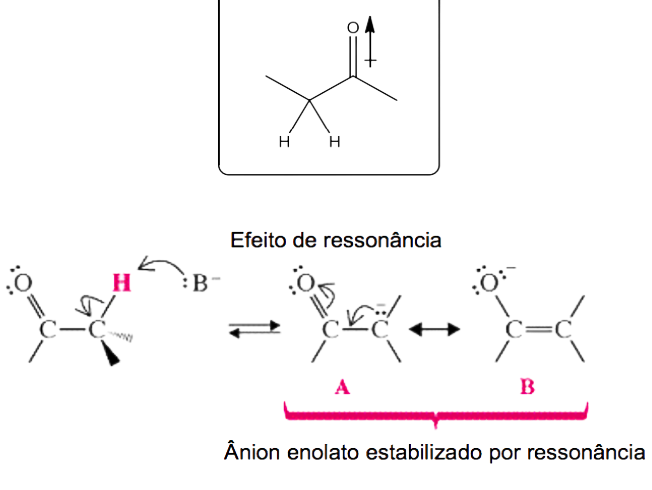 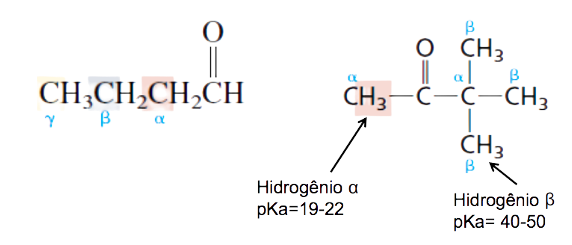 Tautomerismo ceto-enólico
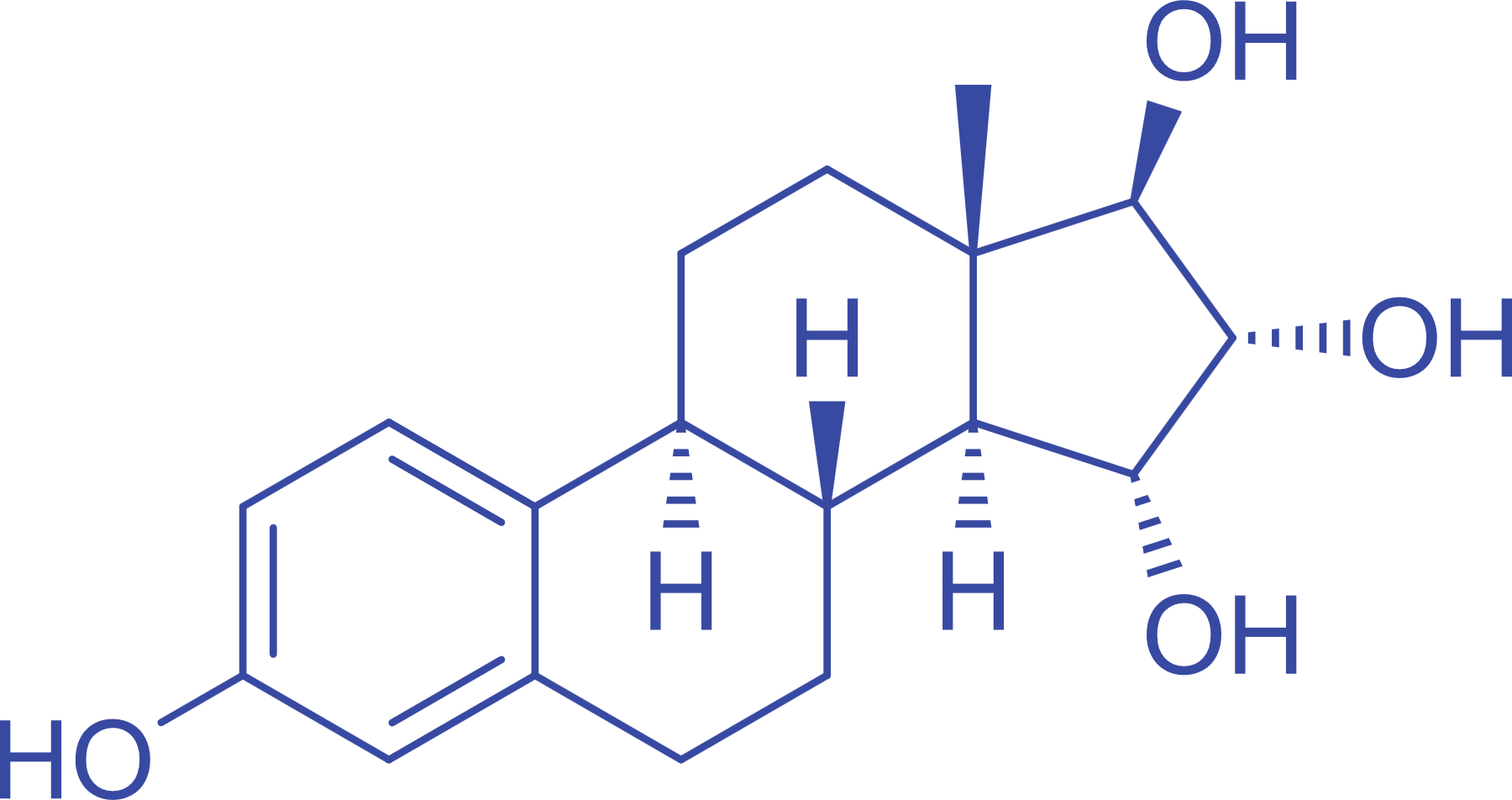 EM SOLUÇÃO AQUOSA: a forma enol é consideravelmente maior para uma β-dicetona por conta das pontes de hidrogênio intermoleculares
As formas ceto e enol são isômeros constitucionais (um tipo especial), chamados de tautômeros
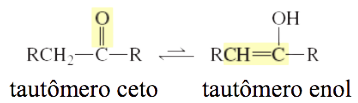 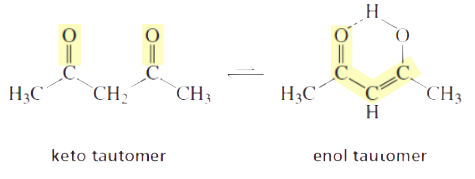 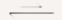 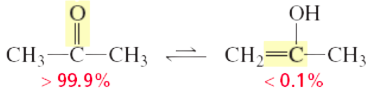 85%
15%
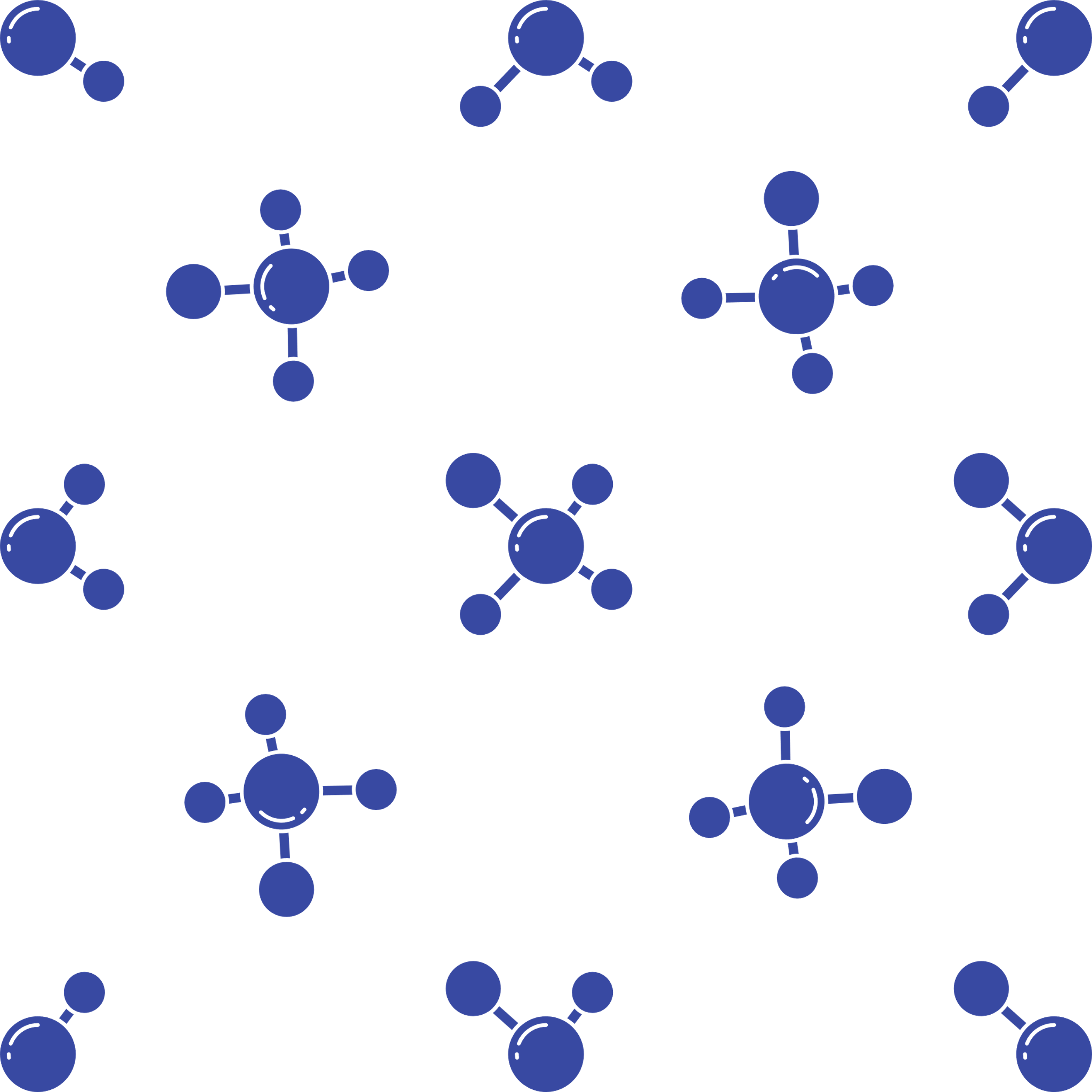 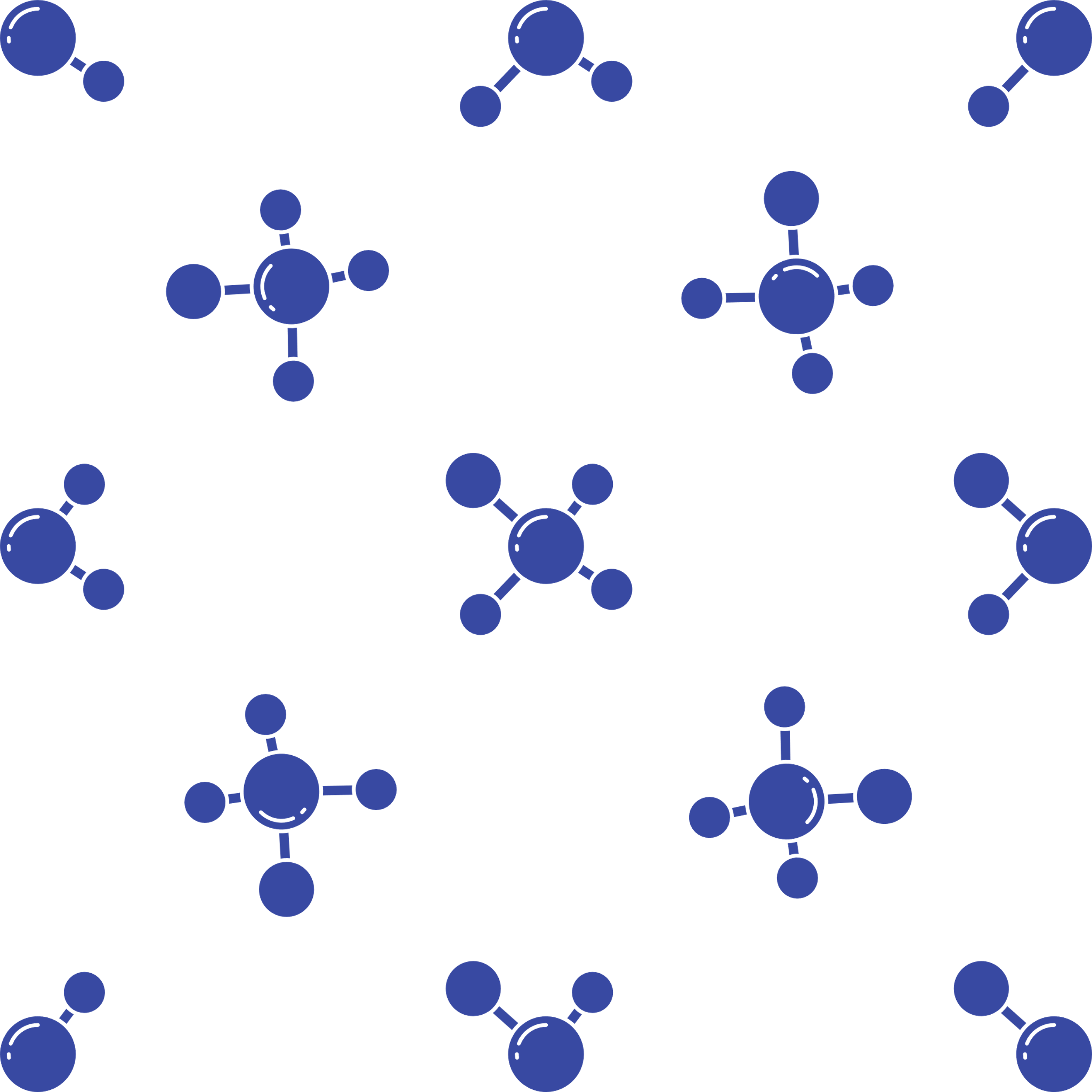 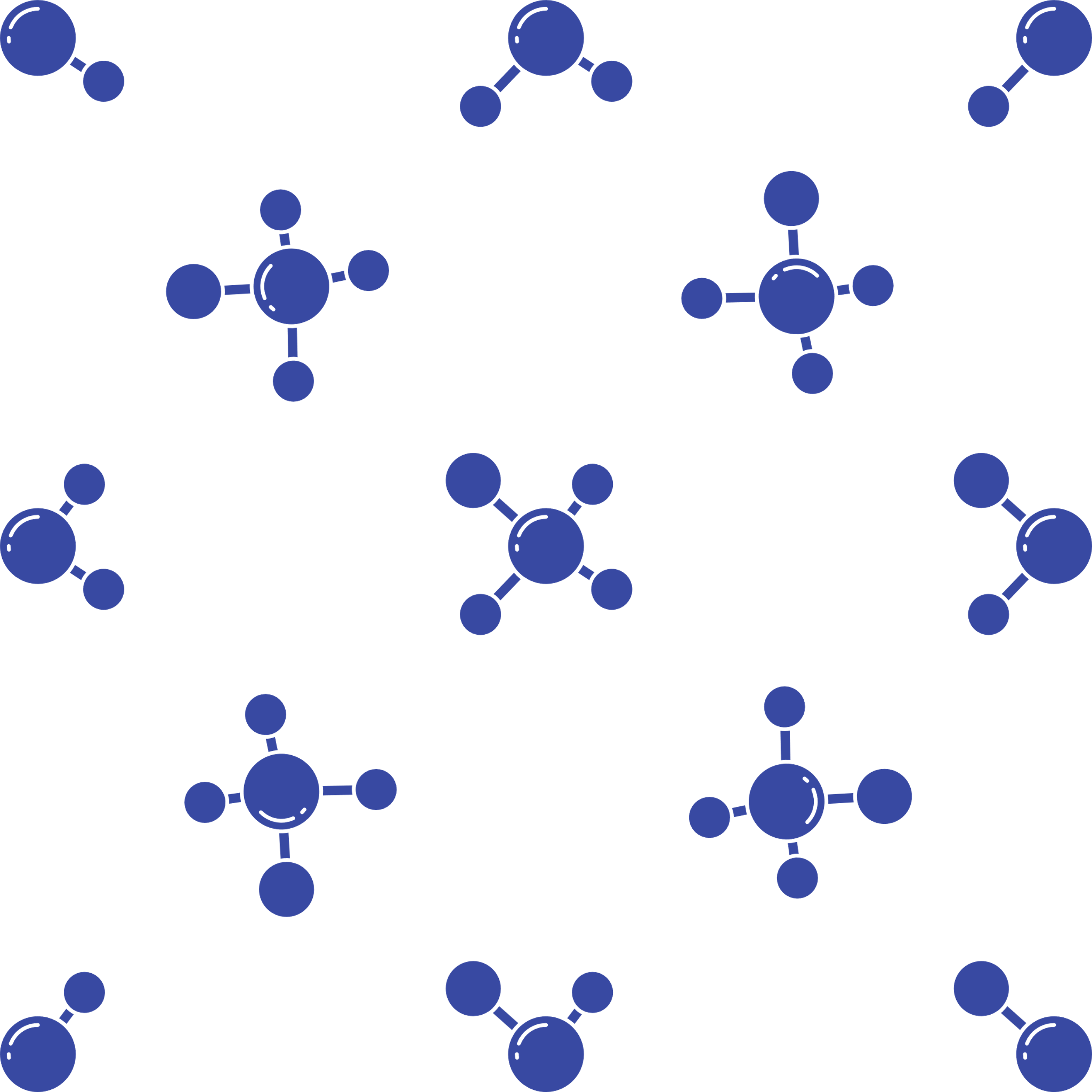 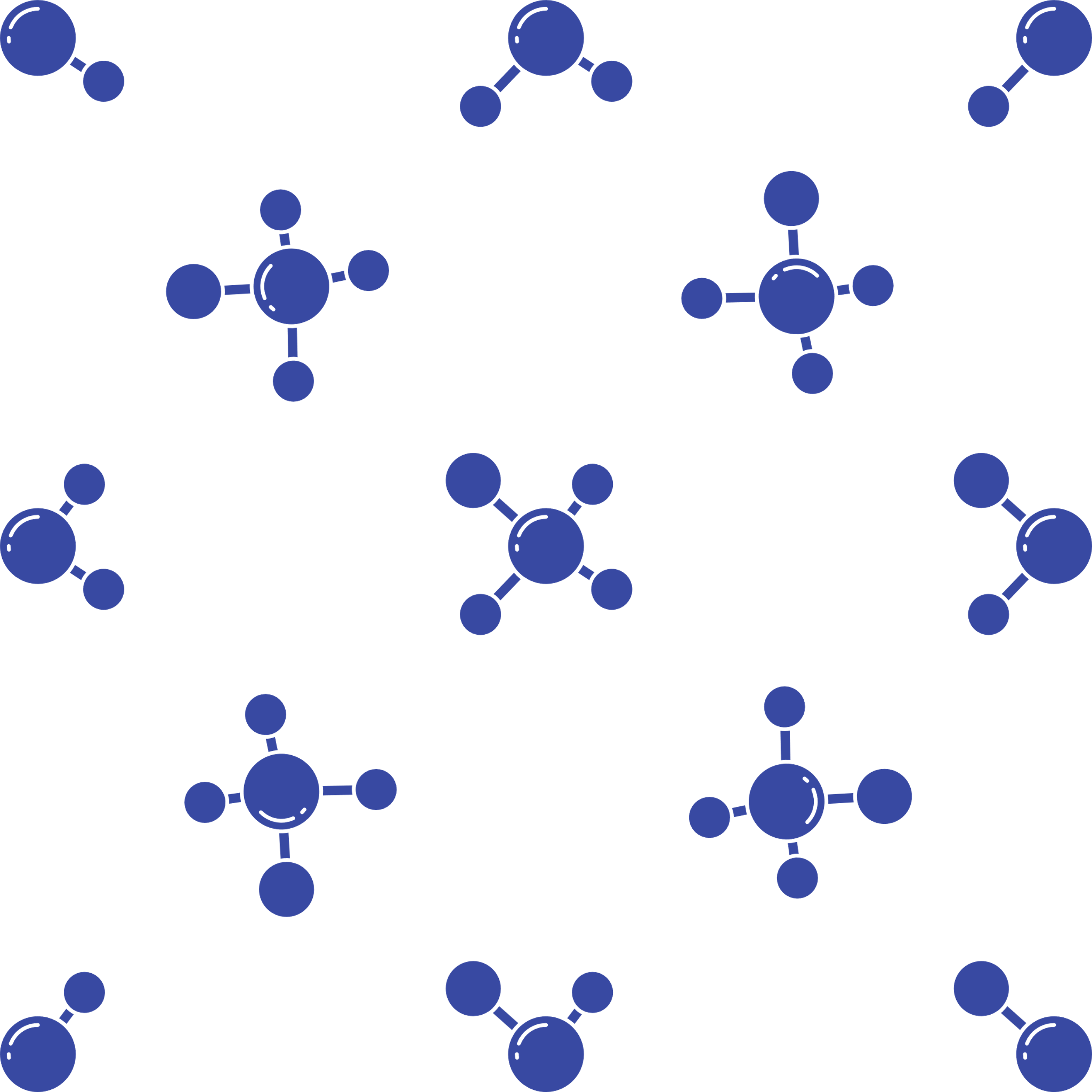 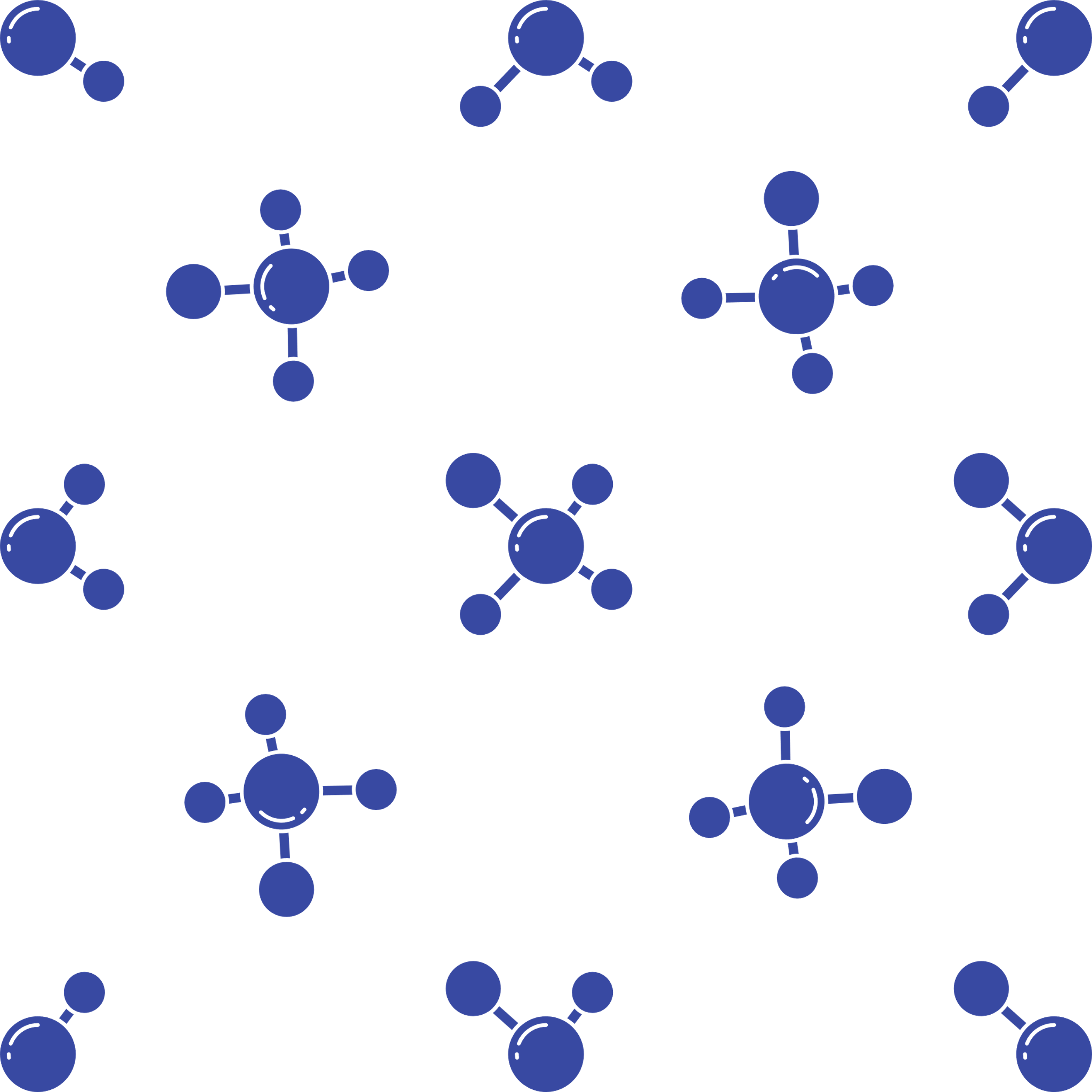 Catalisada por base
Catalisada por ácido
Interconversão ceto-enólica
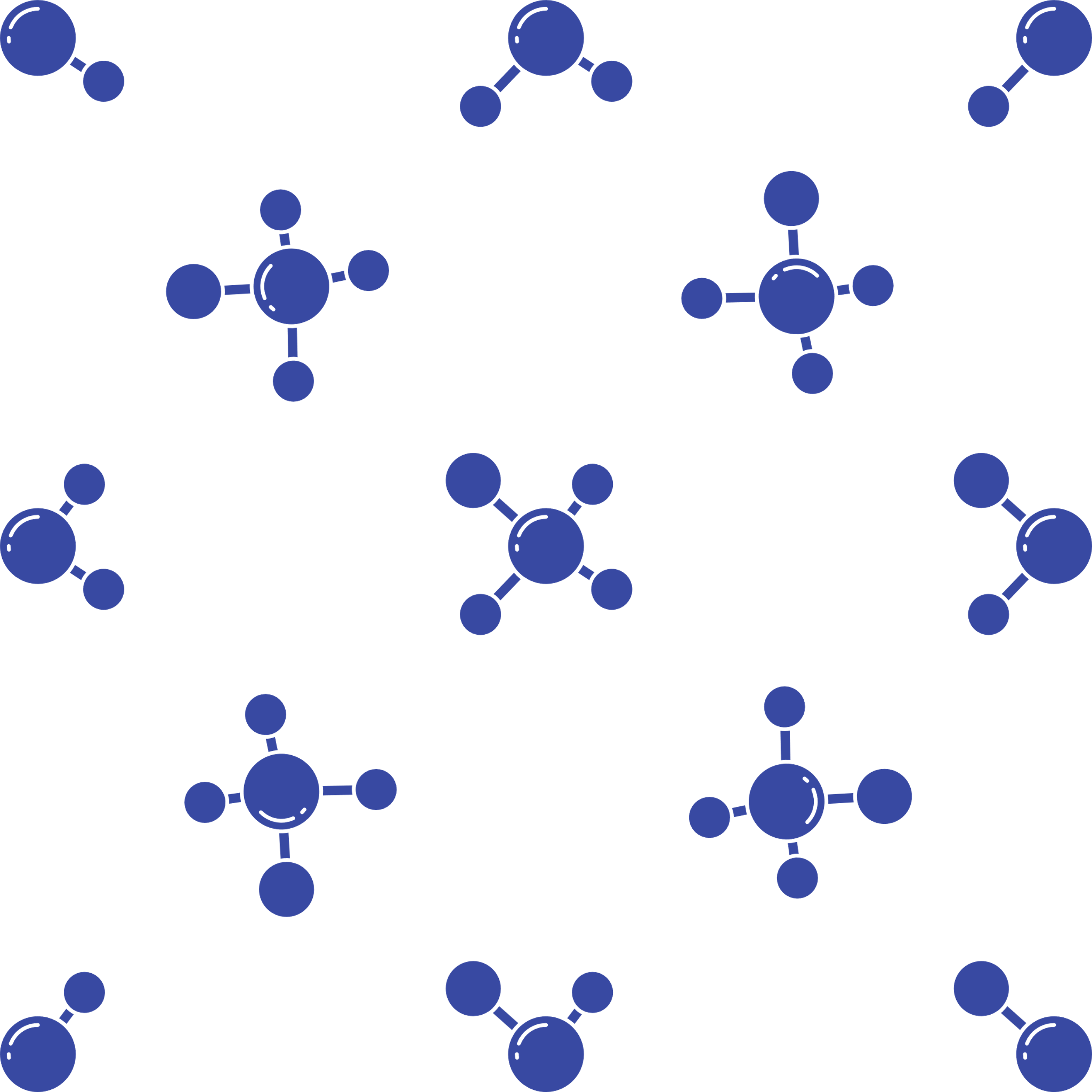 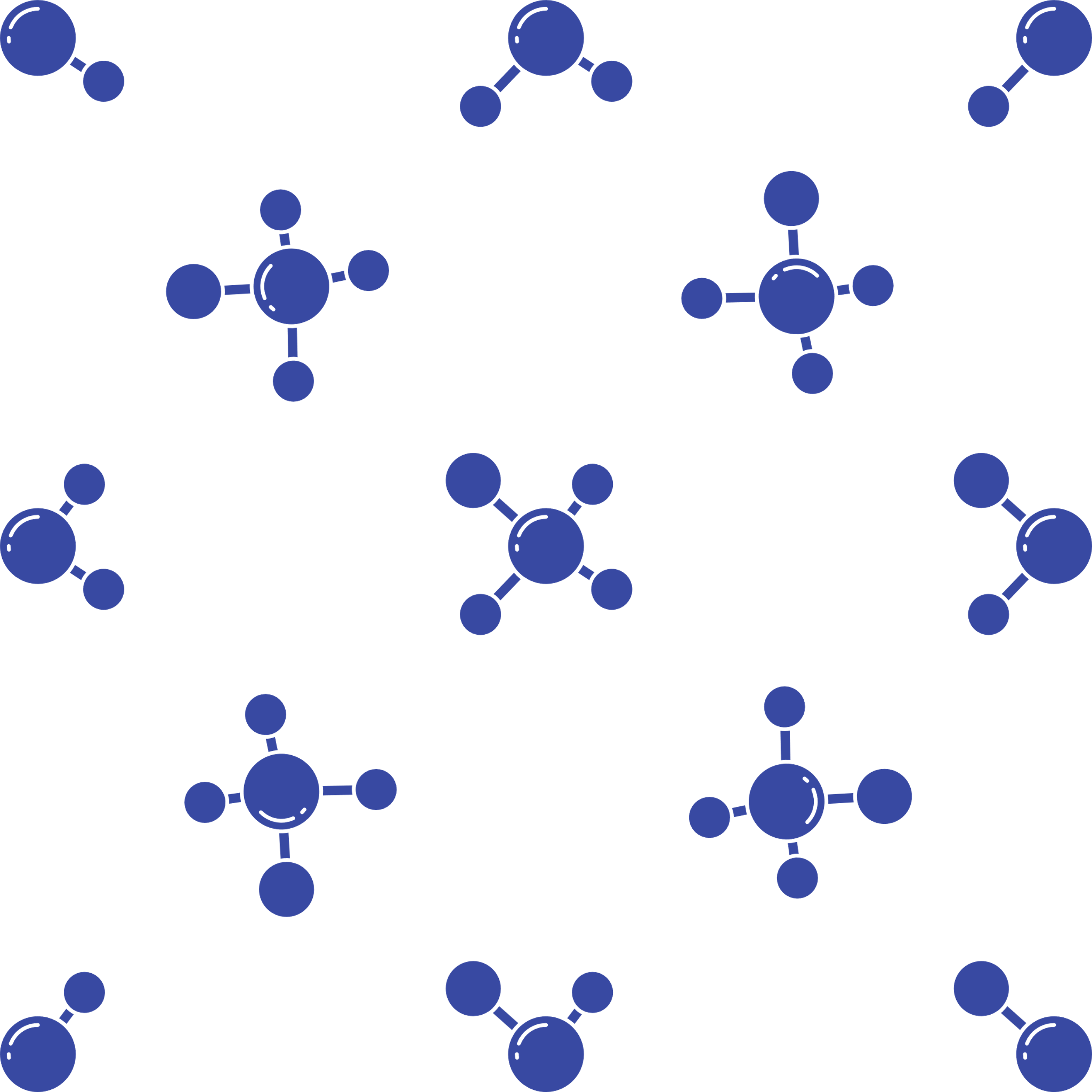 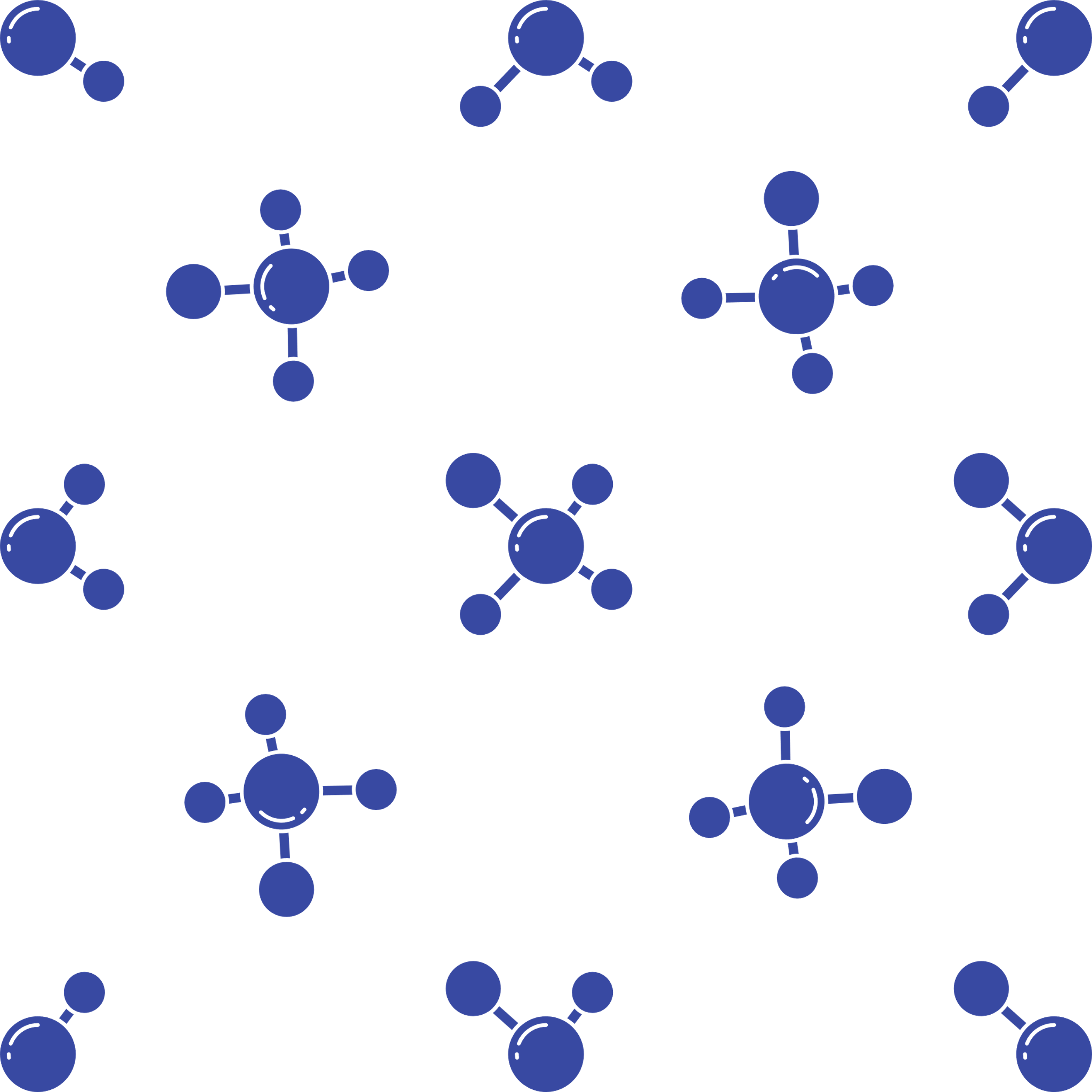 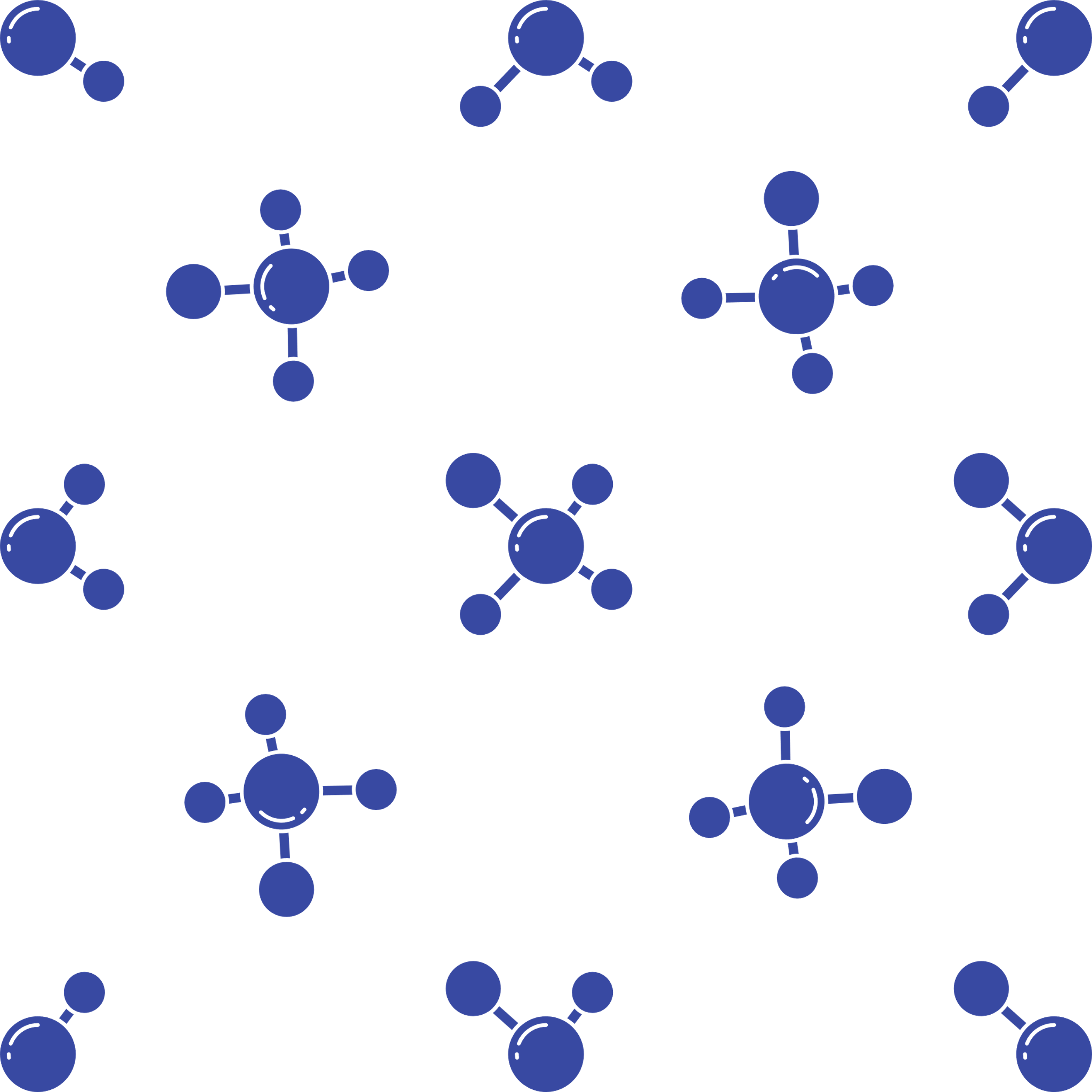 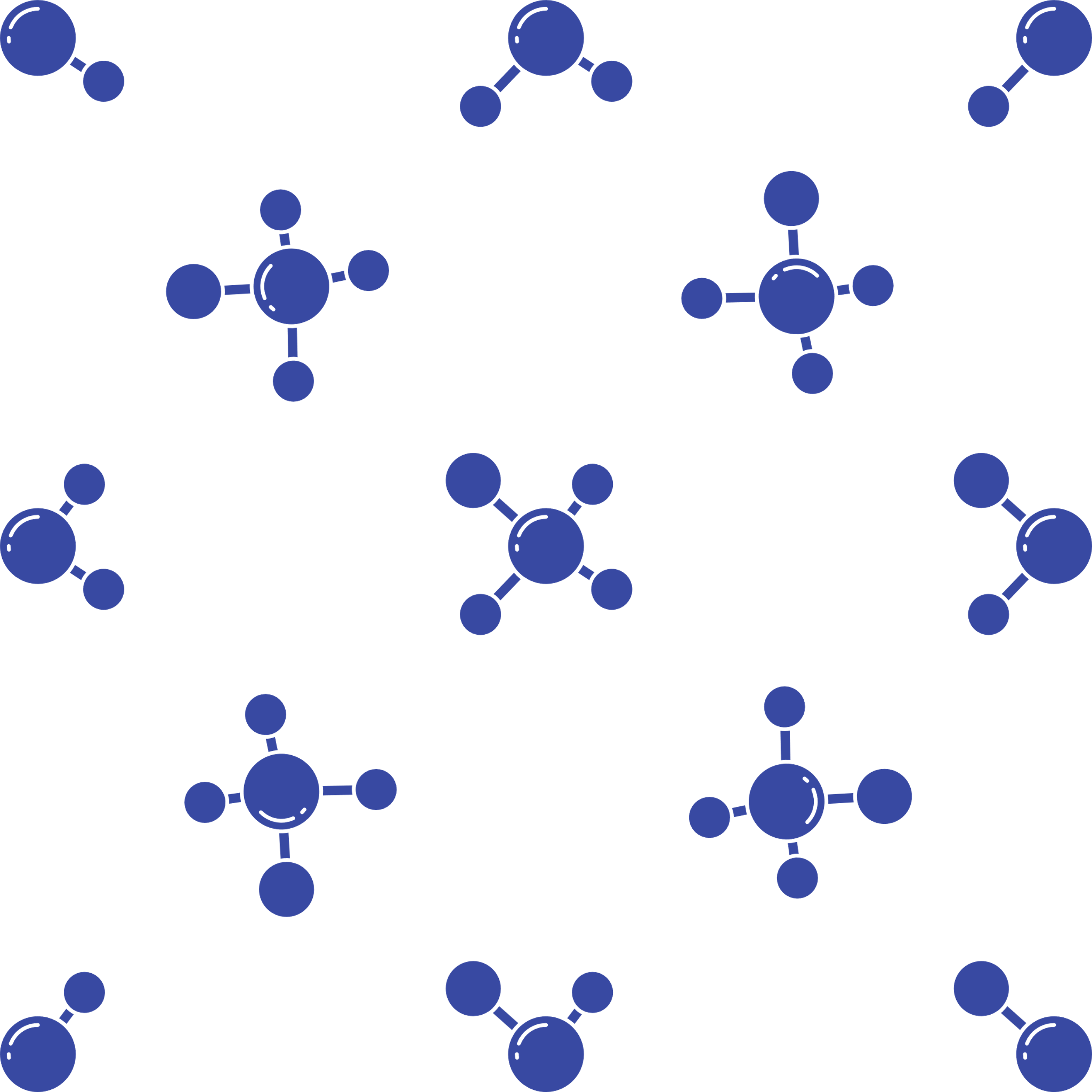 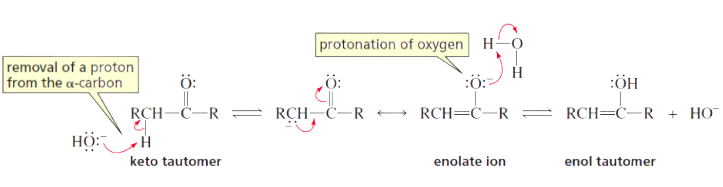 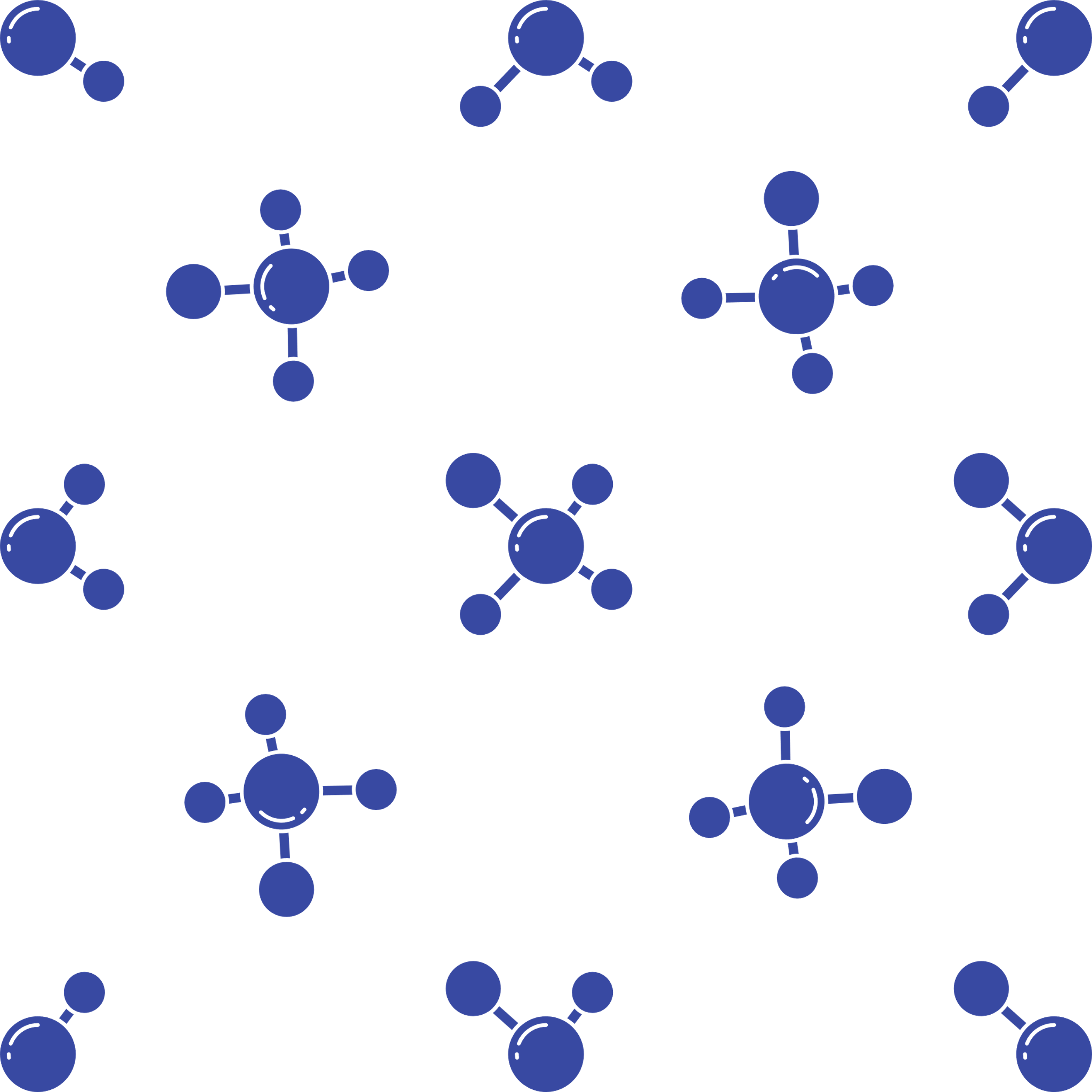 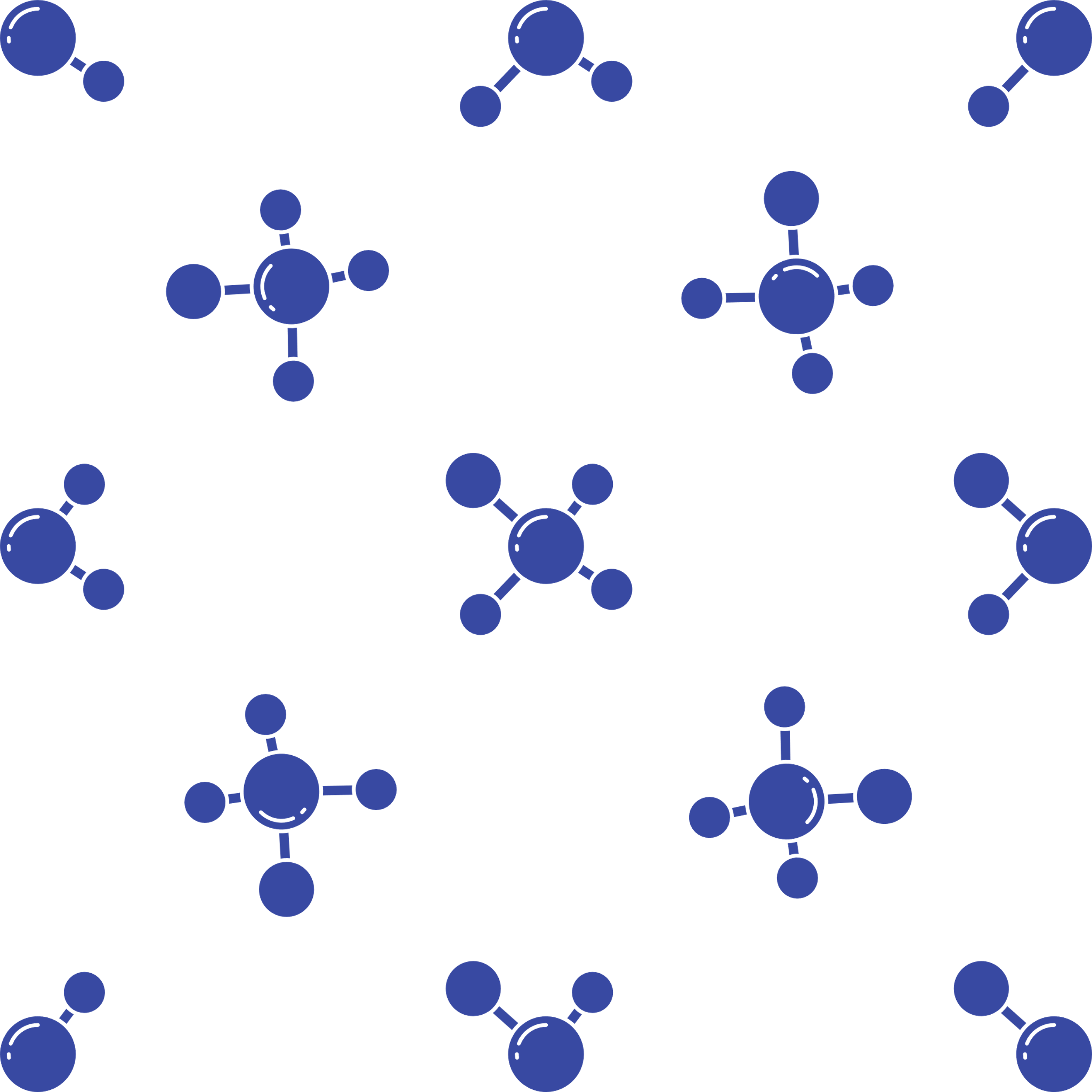 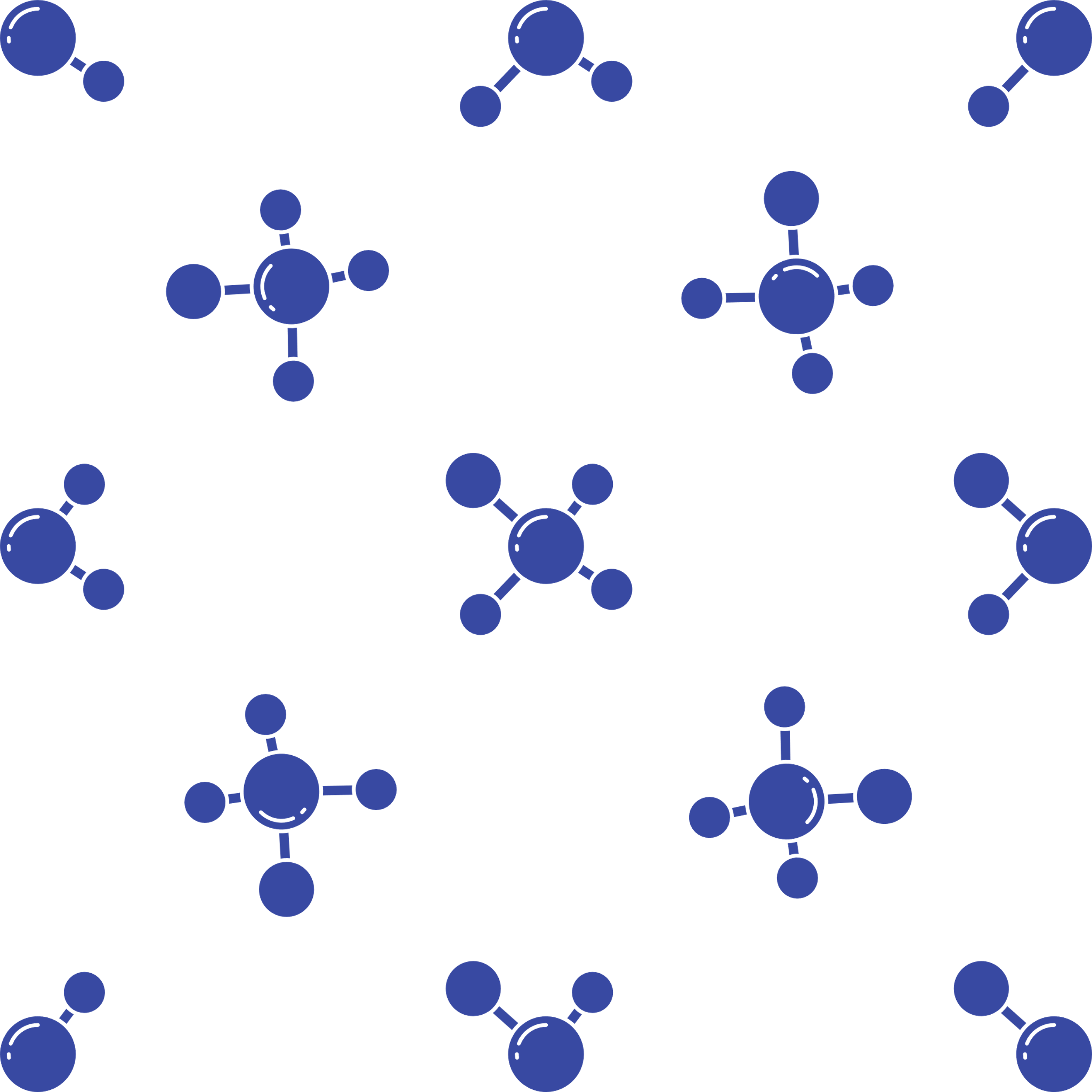 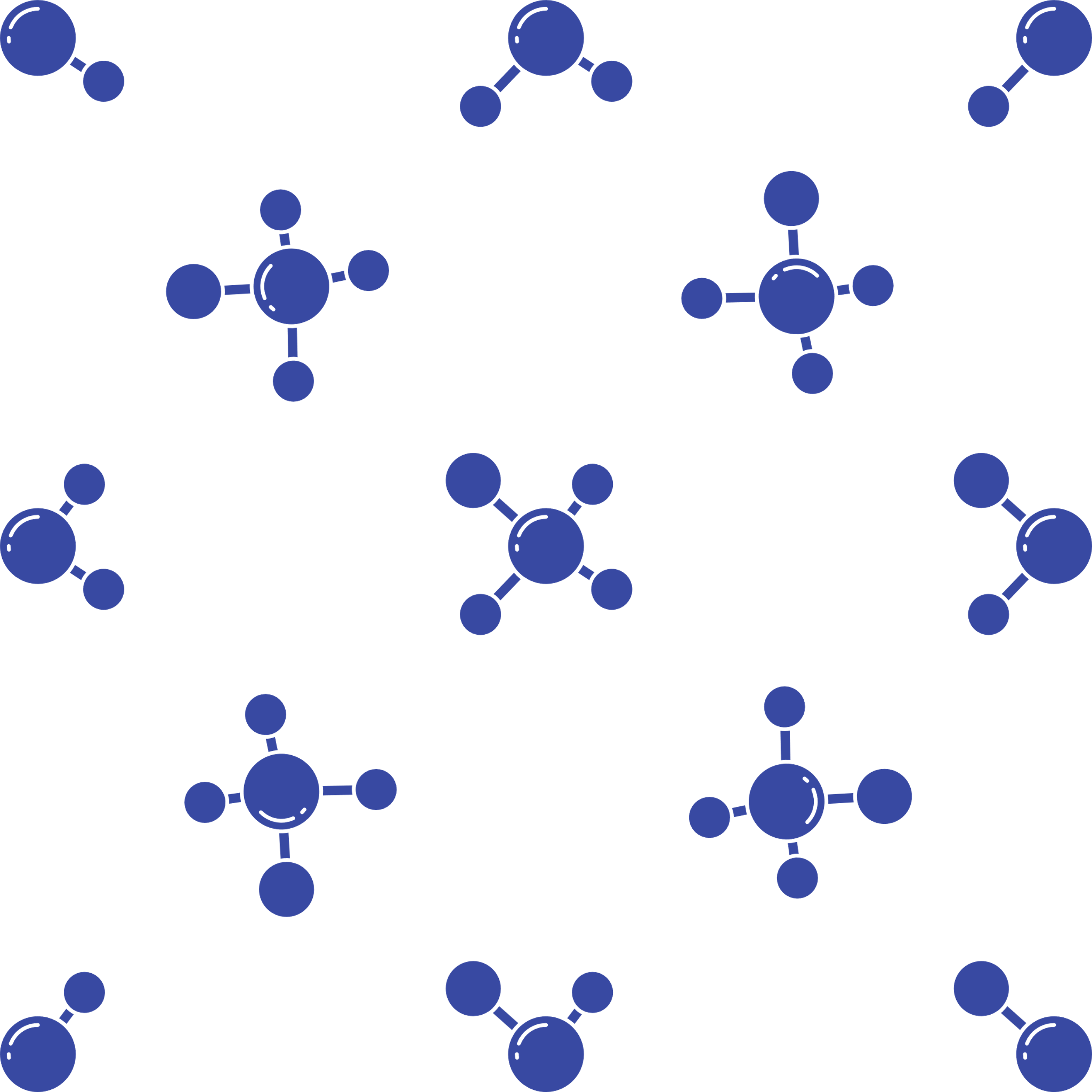 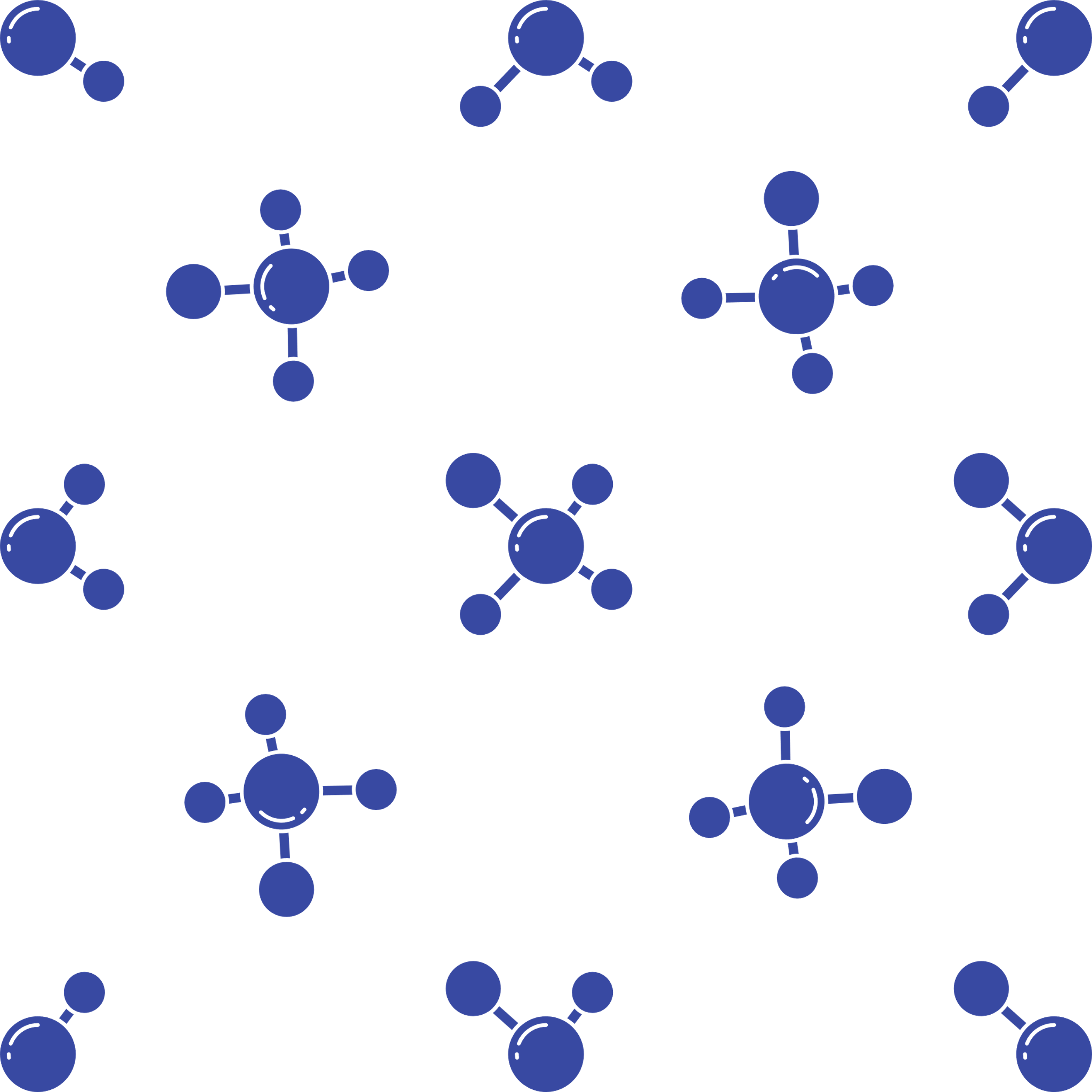 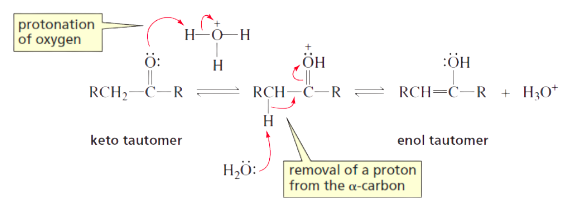 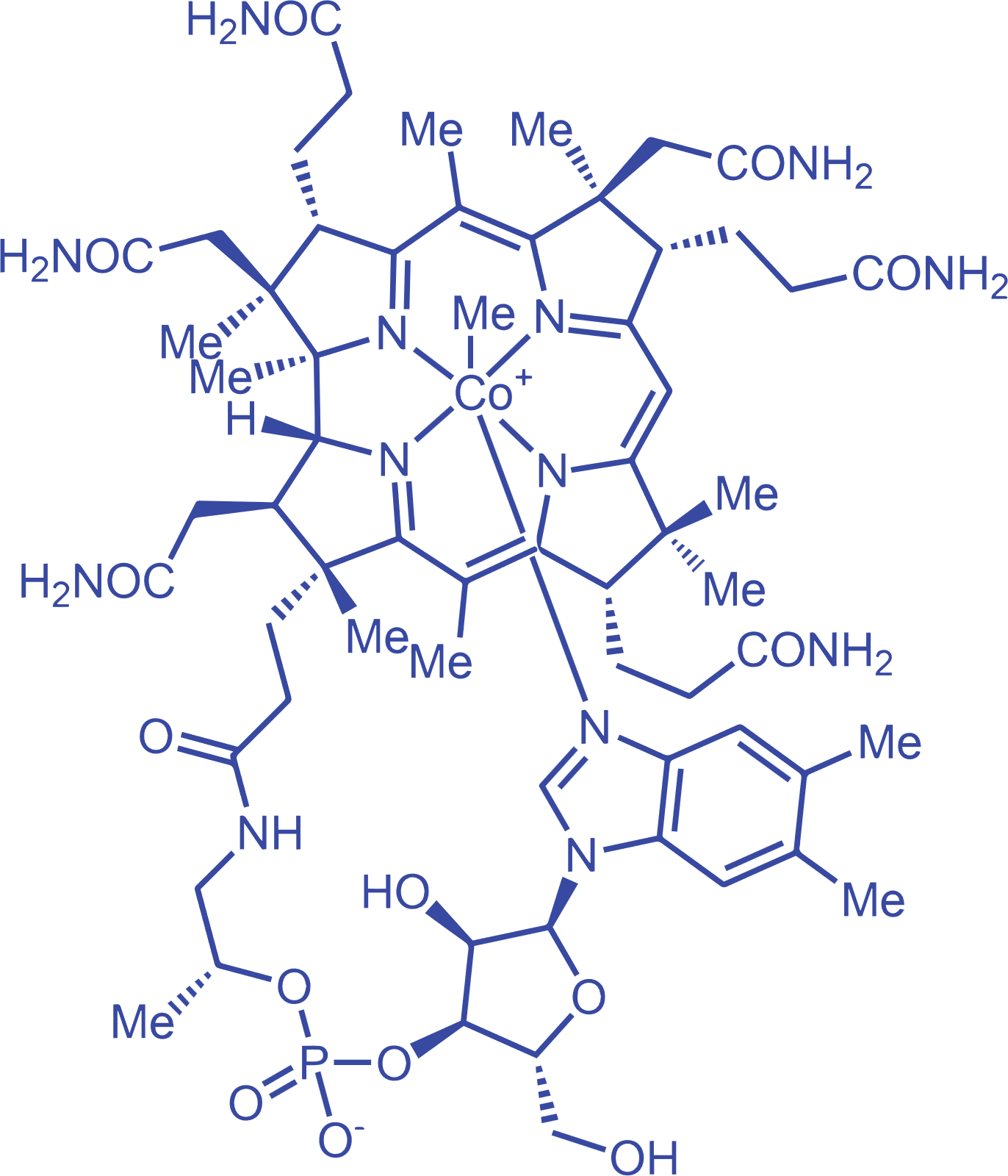 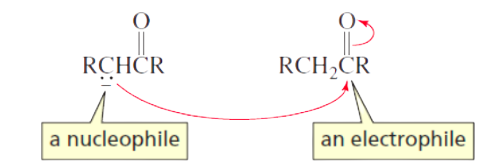 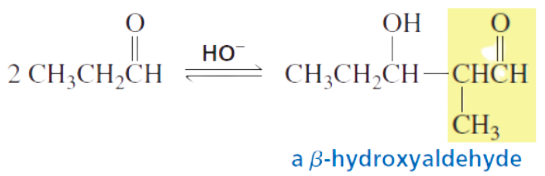 Adição de aldol
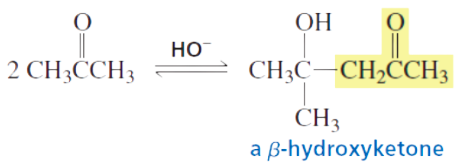 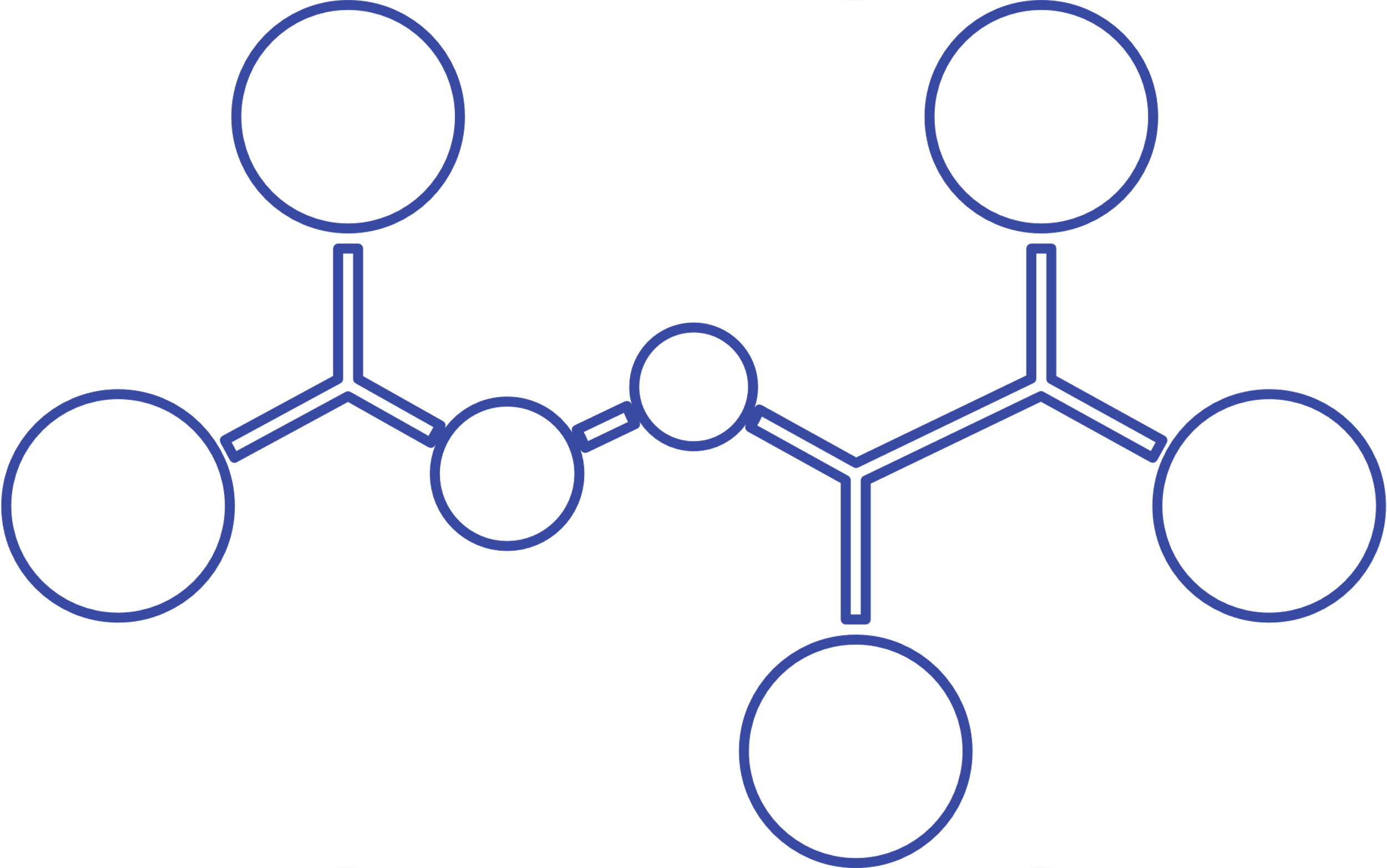 Condensação Aldólica
O aldol pode sofrer desidratação em altas temperaturas, formando os compostos α,β-insaturados.
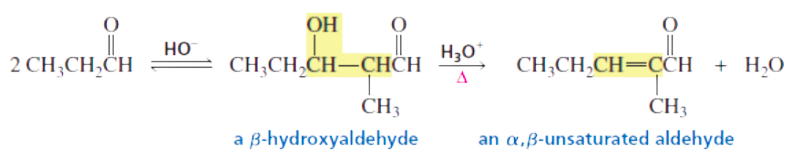 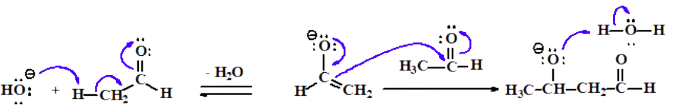 Mecanismo
de reação
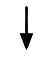 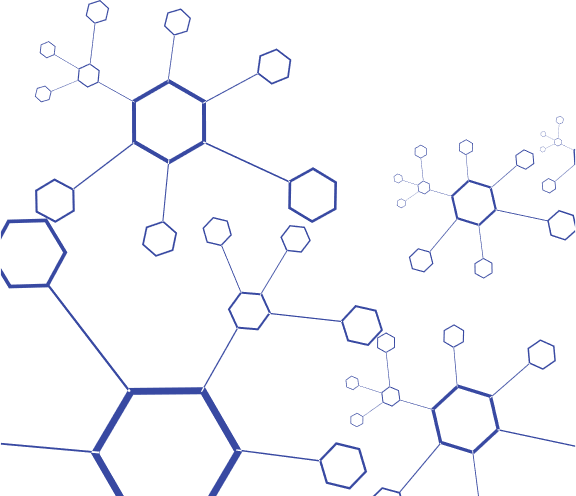 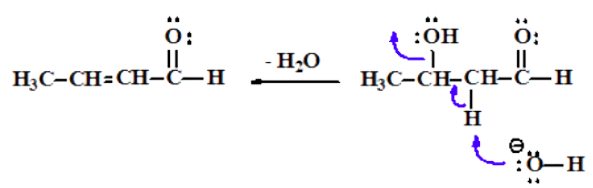 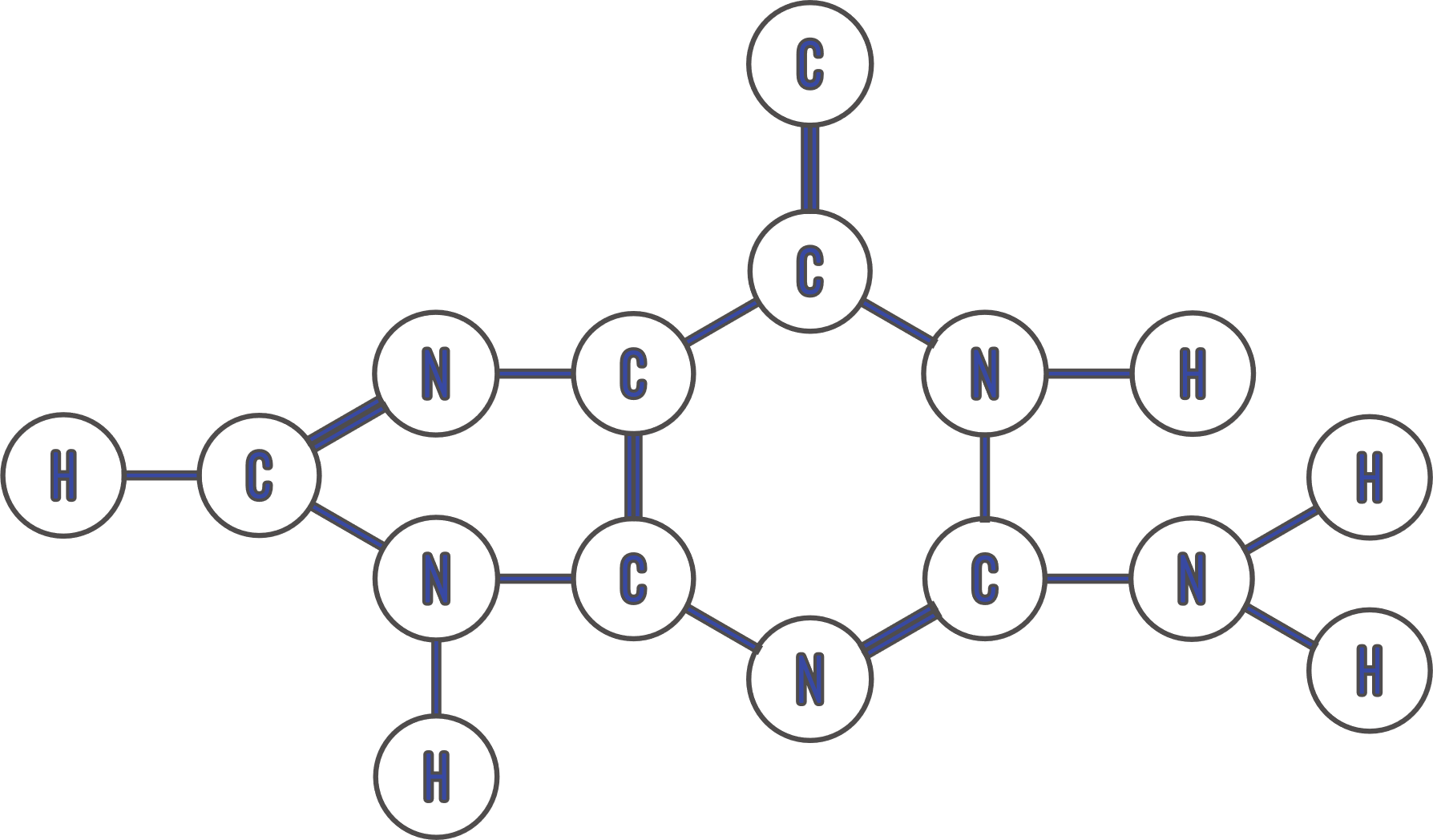 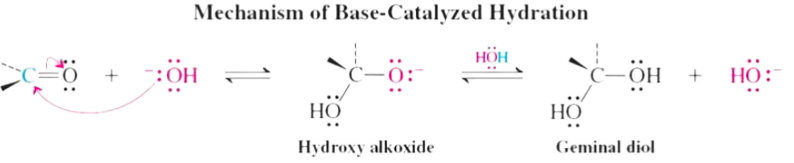 Obtenção de dióis geminais
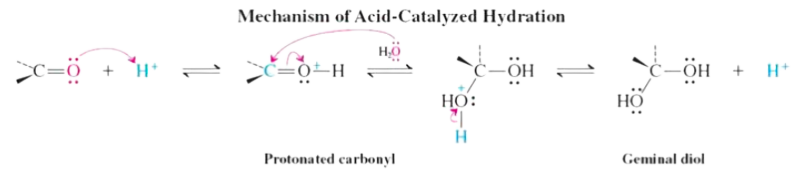 Reação de Eliminação
Ocorre na produção de propeno a partir de propan-2-ol, utilizado como matéria prima e na indústria petroquímica. Por ter uma chama mais quente que o propan-2-ol, o propeno é utilizado, também, como combustível em processos industriais.
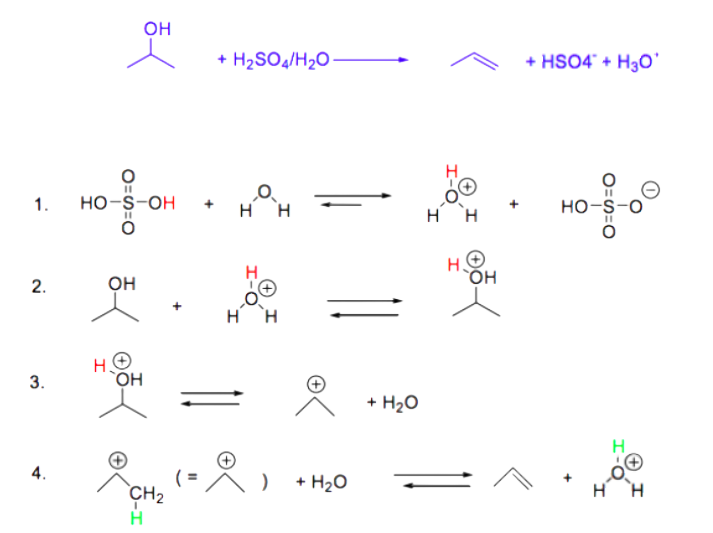 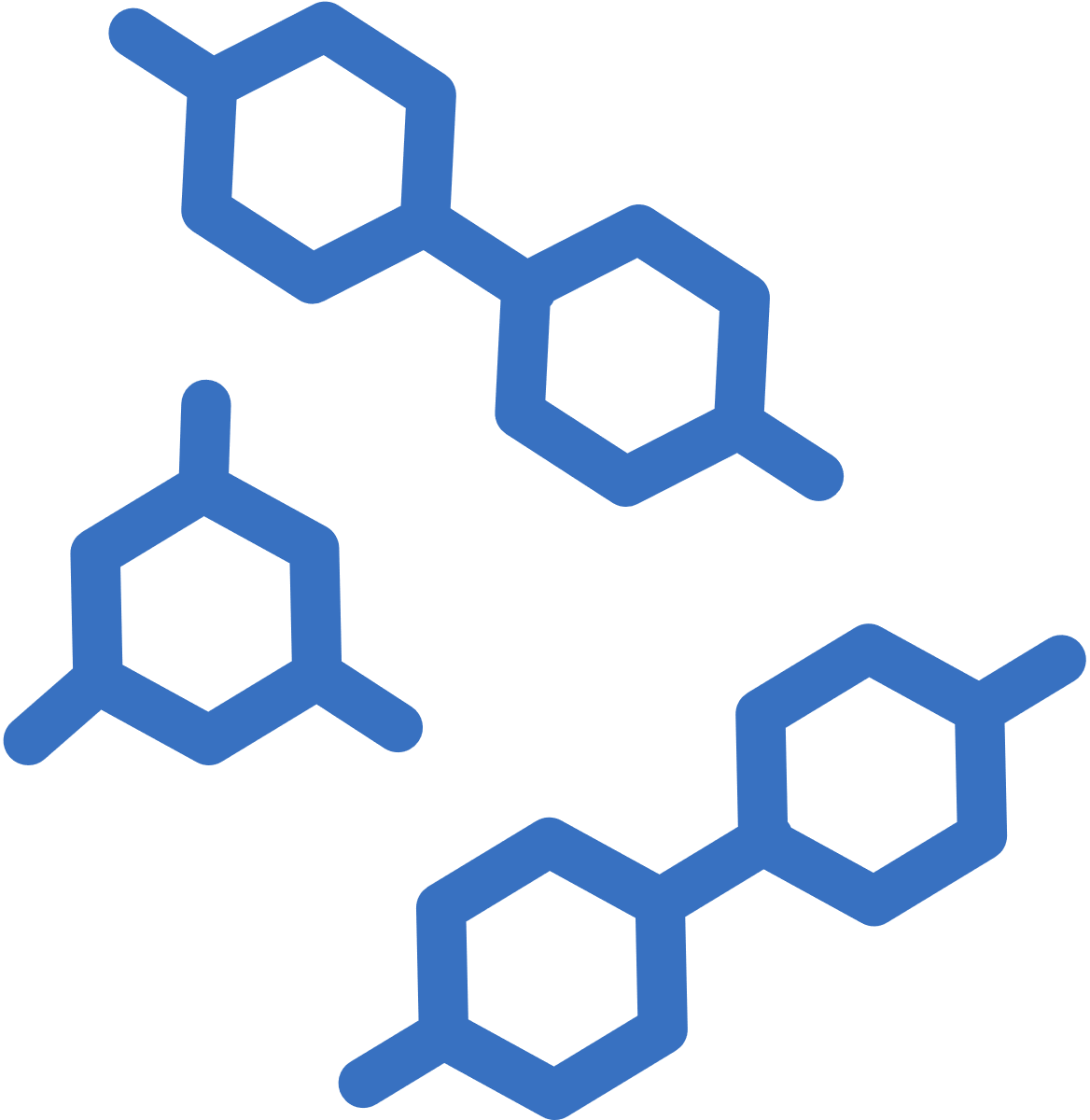 Fabricação de Sabão
Substituição Nucleofílica
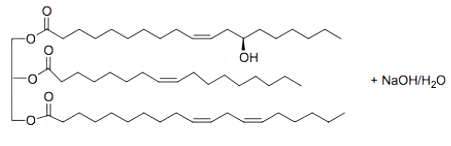 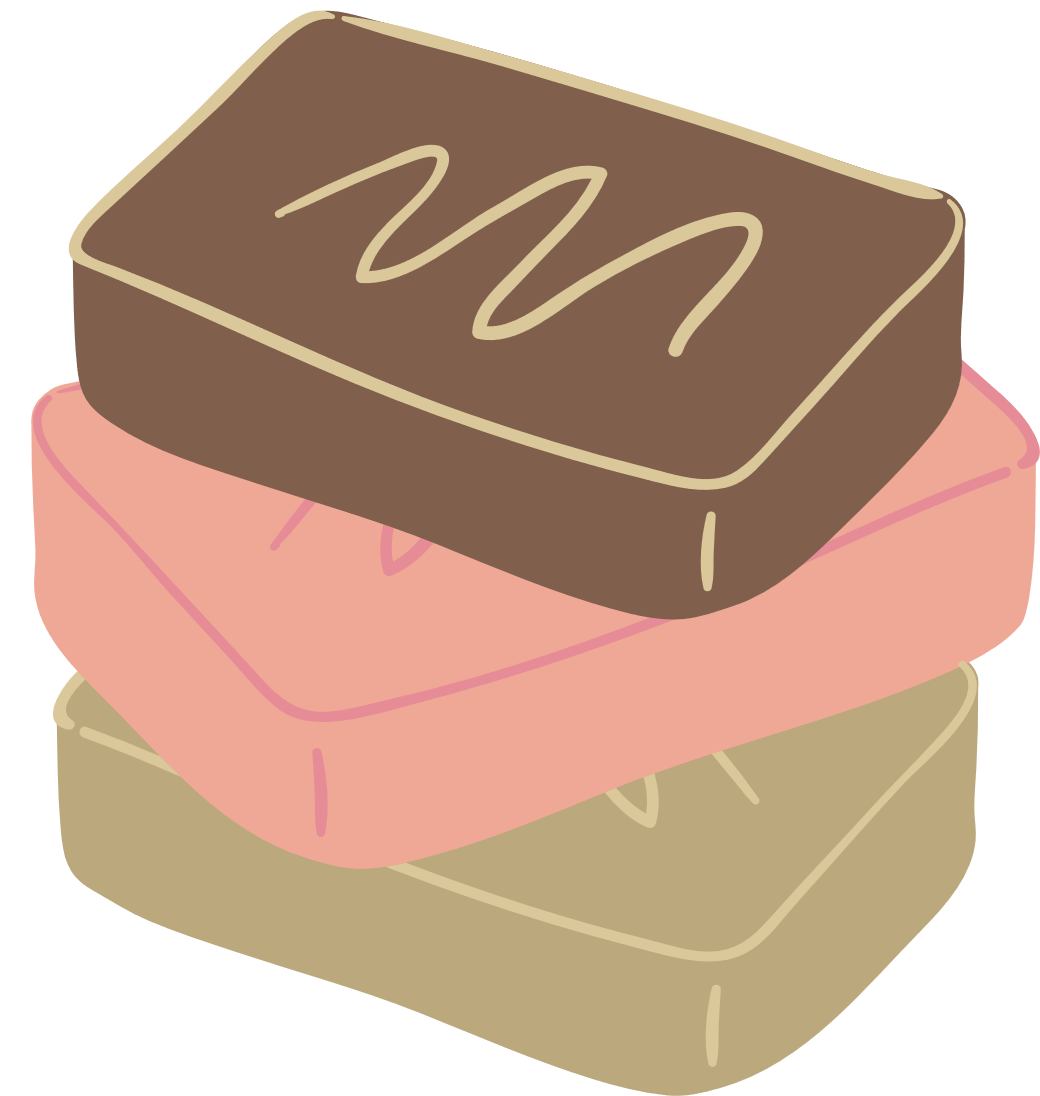 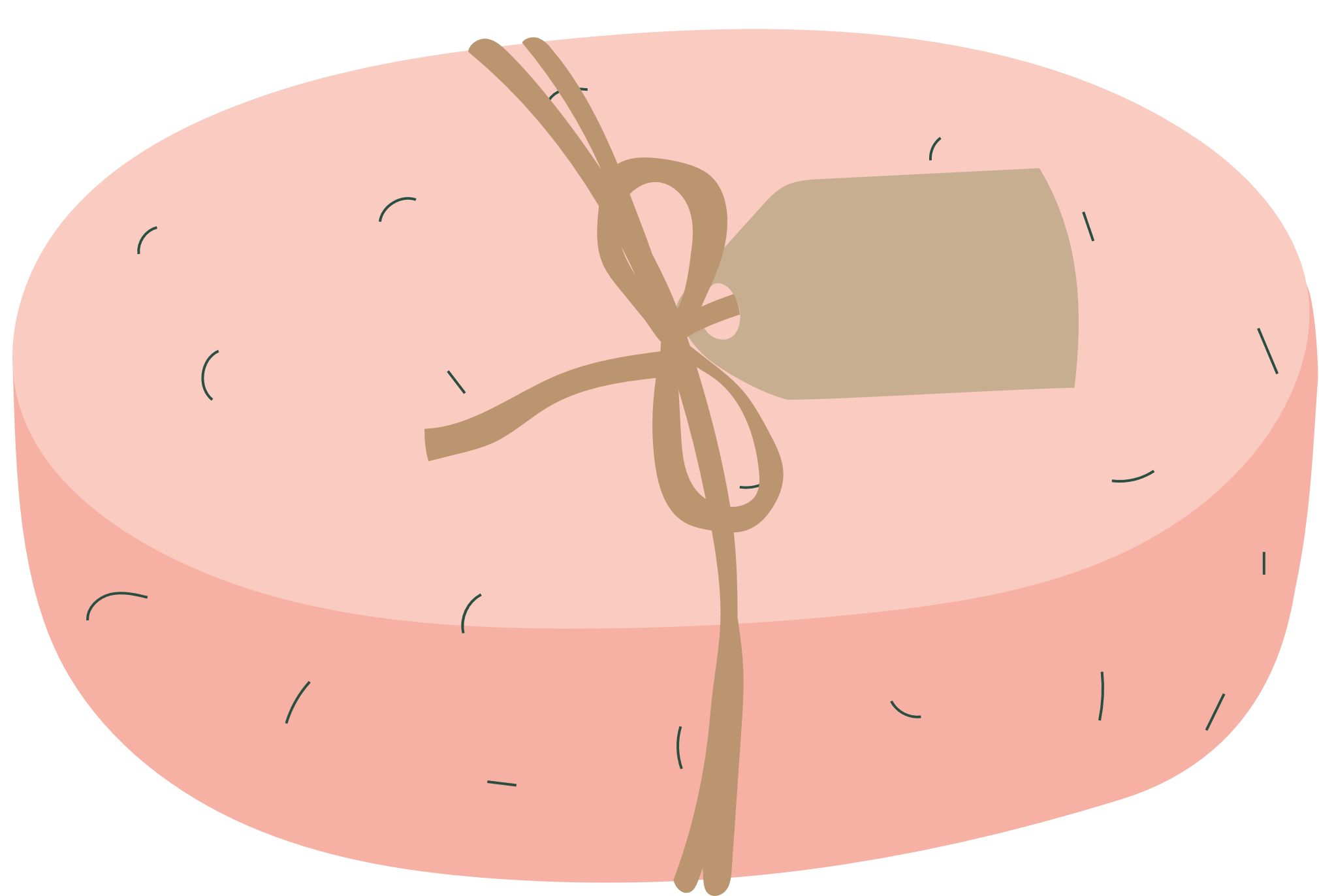 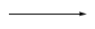 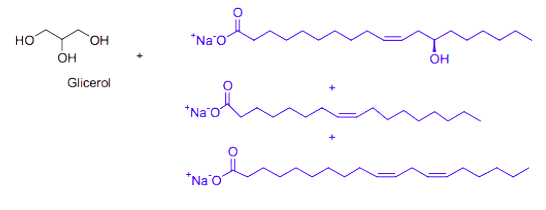 Mecanismos Idênticos
Ataque do nucleófilo ao carbono da carbonila (caráter positivo devido à polaridade da ligação), formando um intermediário aniônico
-
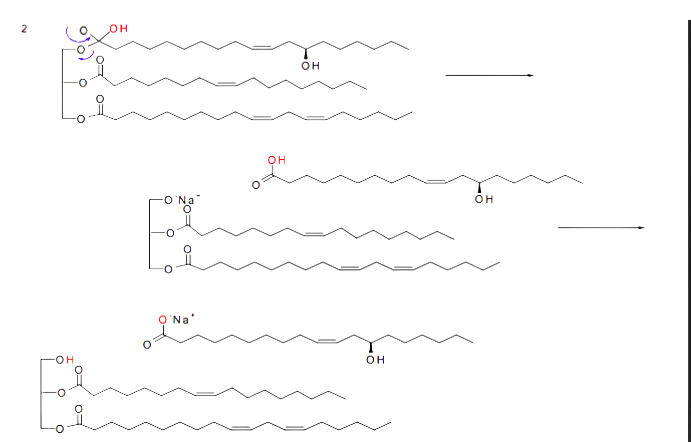 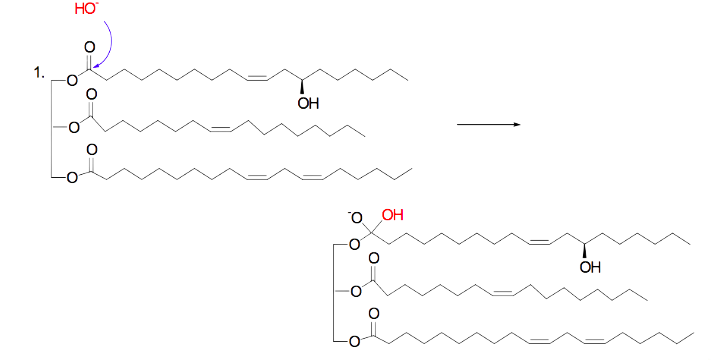 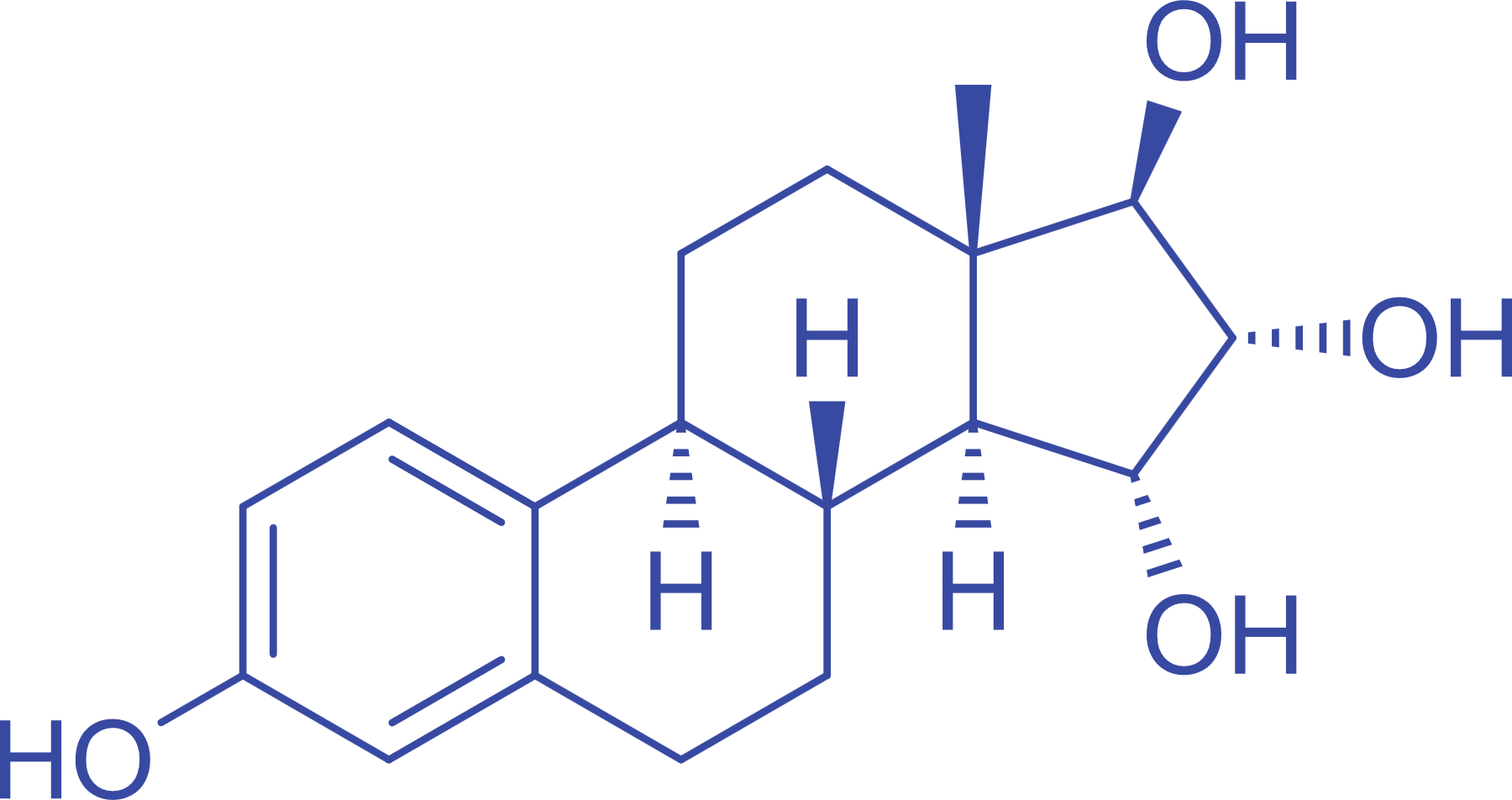 Adição Eletrofílica de Haletos de Hidrogênio a Alcenos
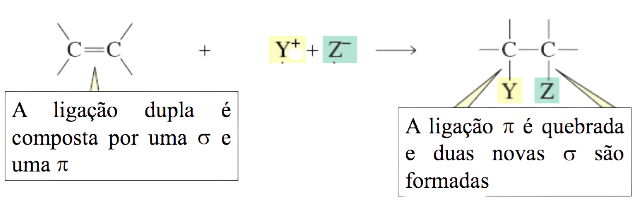 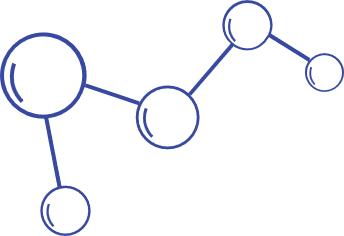 Obtenção de Cloreto de Etila a partir do Eteno
Agente de refrigeração, anestésico local, solvente para gorduras e já foi usado na composição de lança-perfume
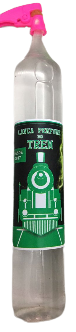 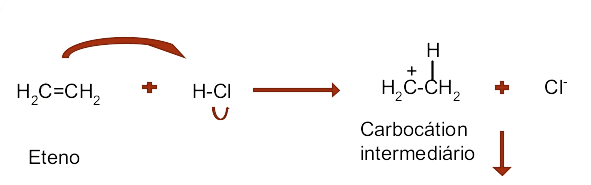 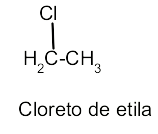 Regra de Markovnikov
E quando o alceno for assimétrico?
O carbocátion a ser formado é favorecido por sua estabilidade
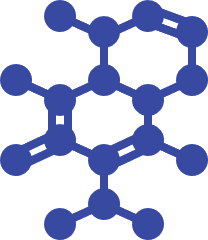 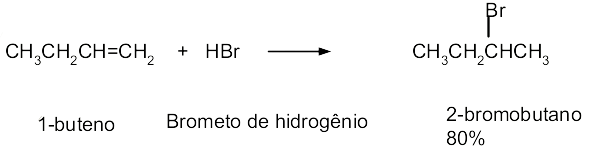 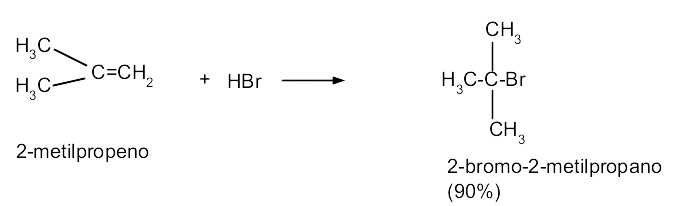 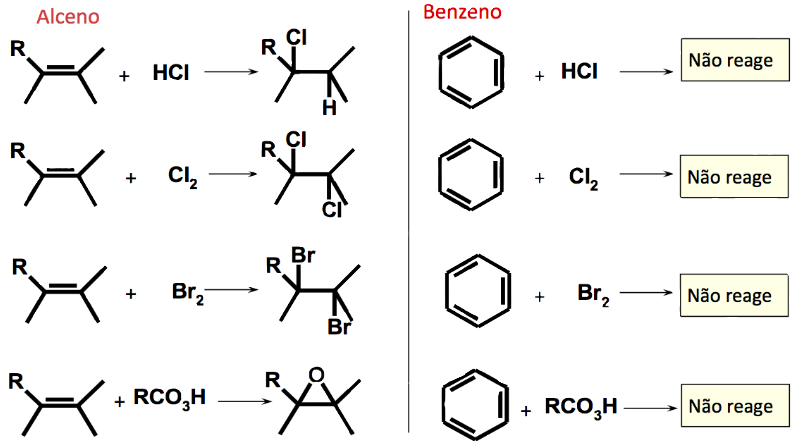 Como reage a insaturação do anel aromático?
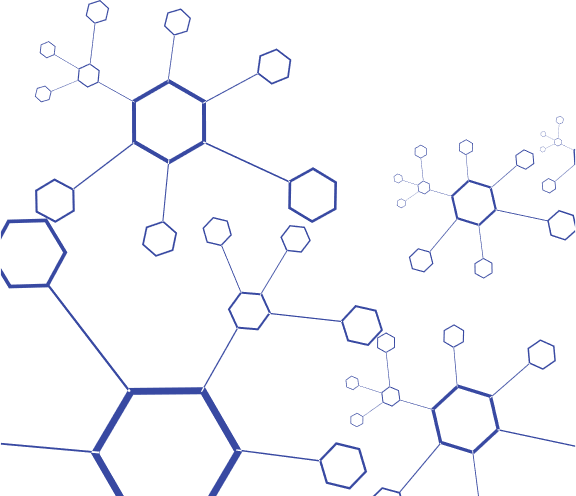 Comparar os HOMO's
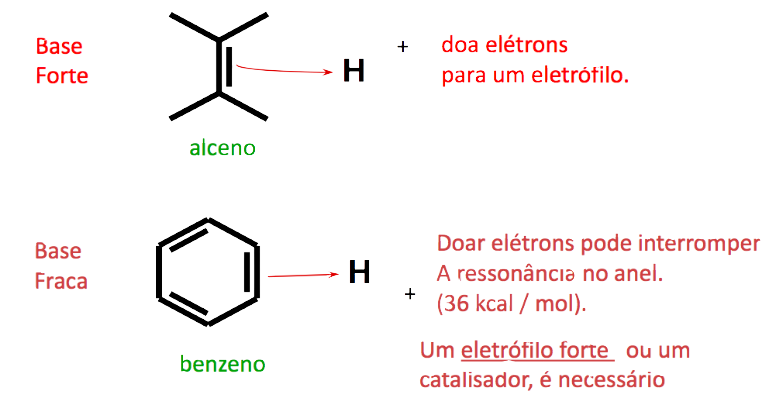 O benzeno é uma base e um nucleófilo fraco
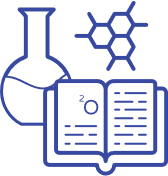 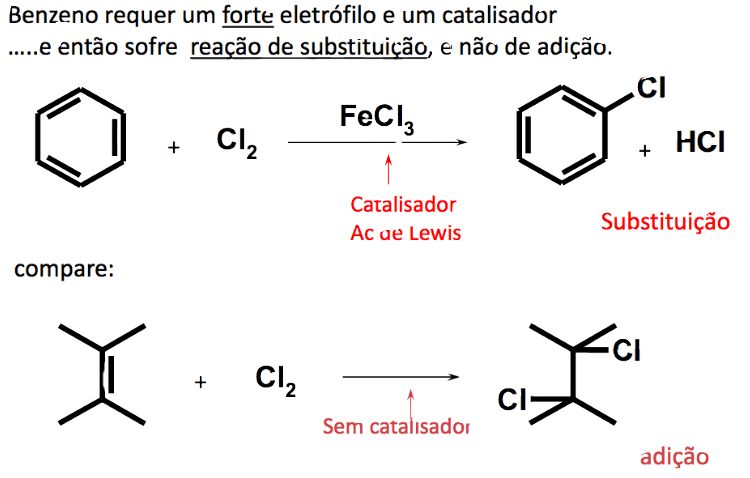 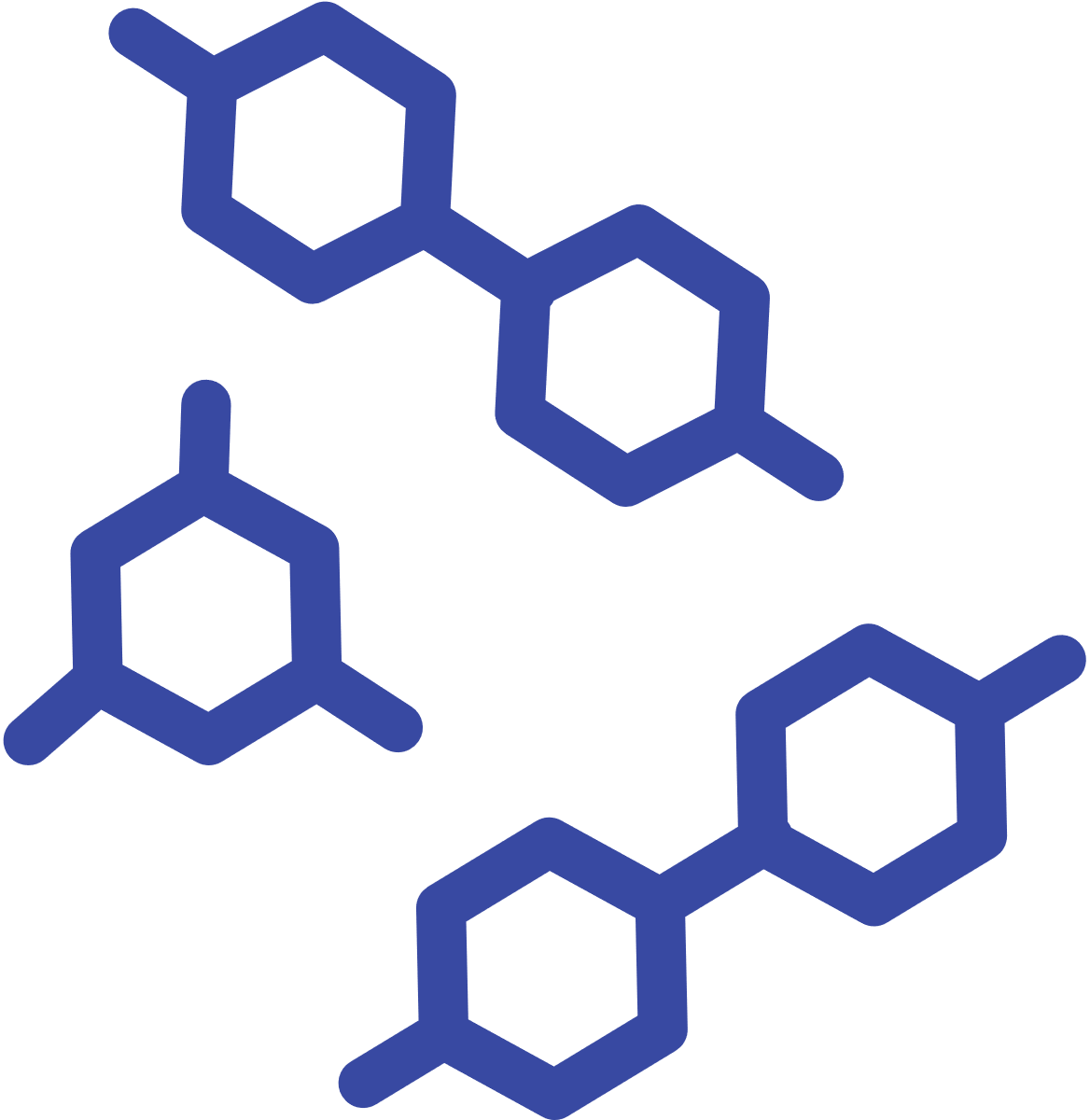 Reatividade do benzeno
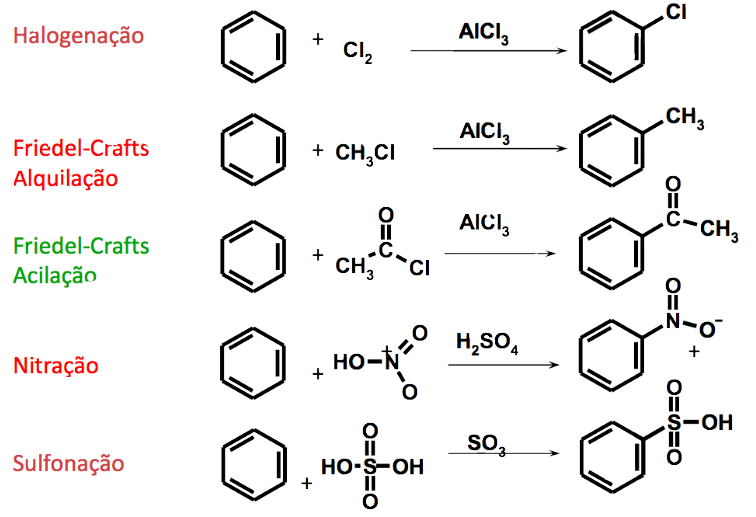 Reações de Substituição no Benzeno
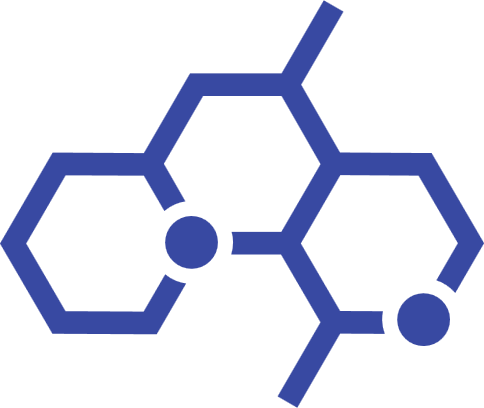 Adição de halogênios em alcenos
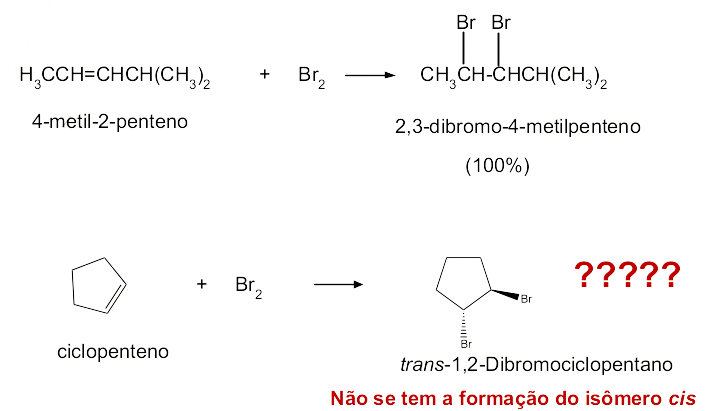 1ª Etapa - Reação do ciclopenteno e o Bromo para formar o intermediário do íon bromônio
Reação Geral
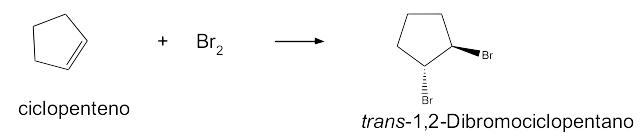 Mecanismo de reação
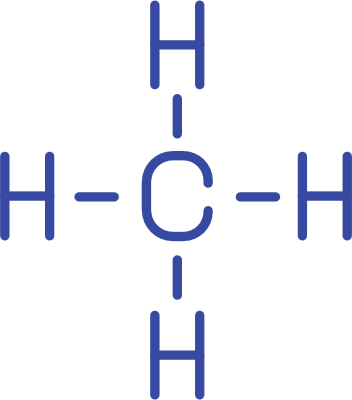 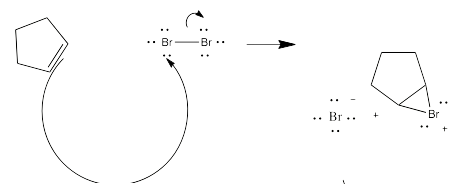 2ª Etapa -Ataque nucleofílico do ânion brometo no íon bromonium
Mecanismo de reação
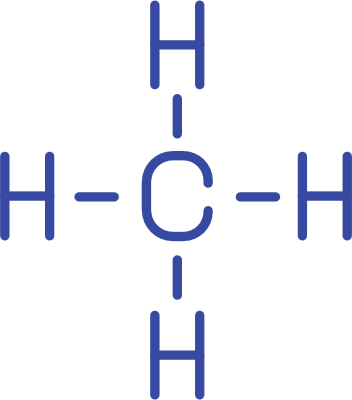 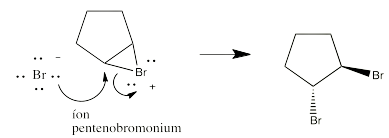 Combustão
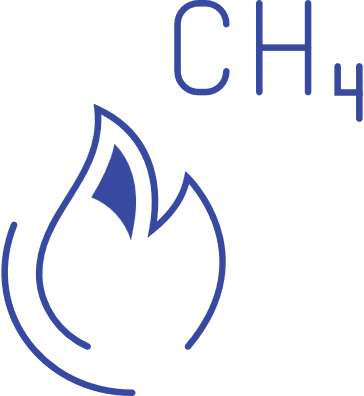 Reações dos álcoois
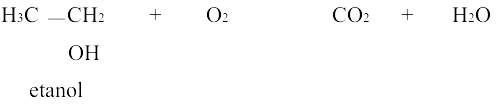 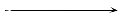 2. Oxidação
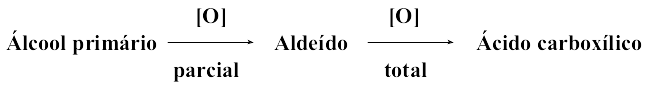 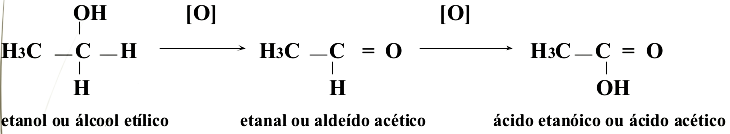 Reações dos álcoois
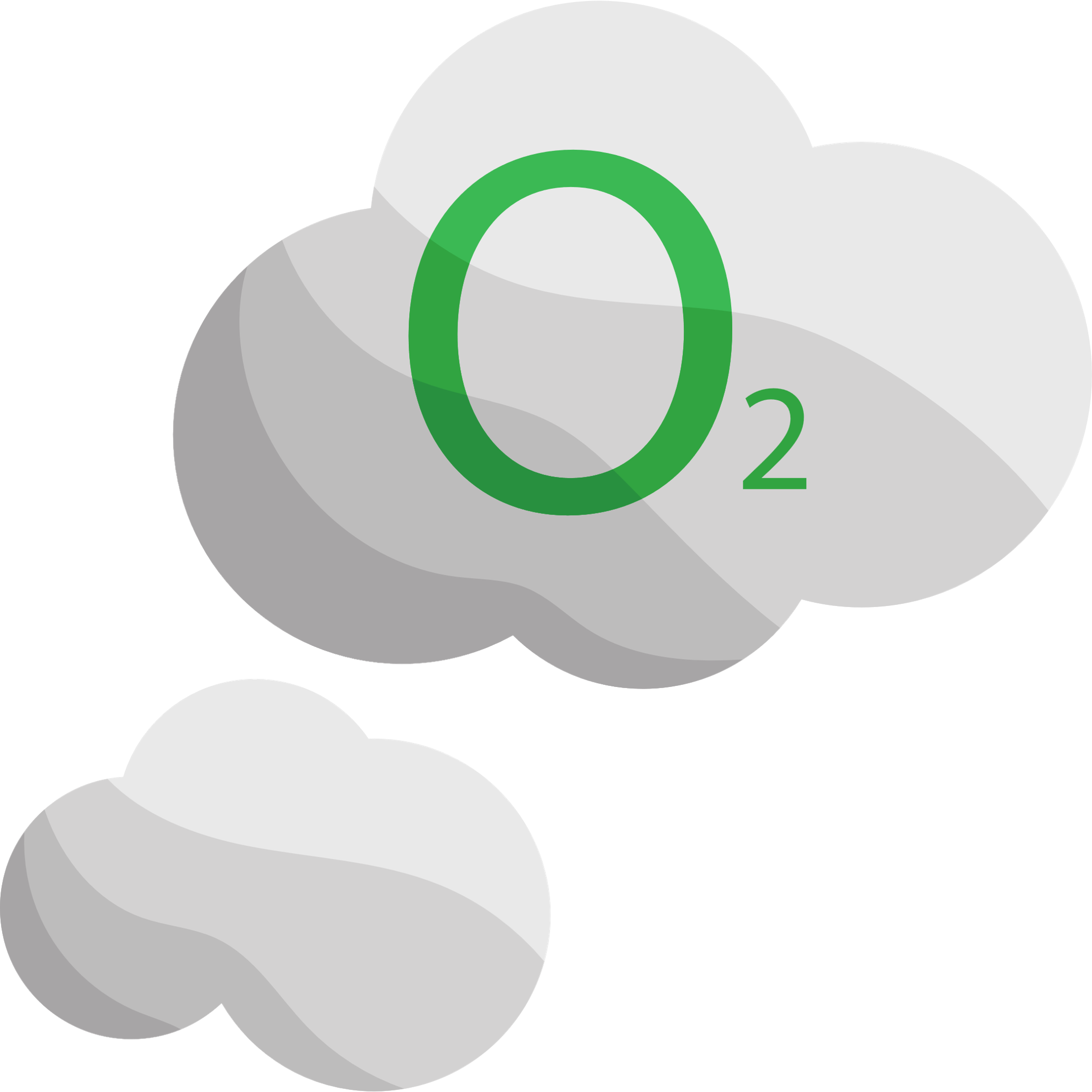 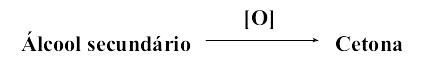 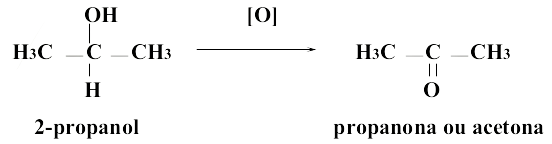 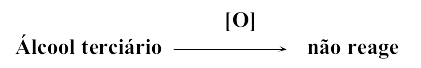